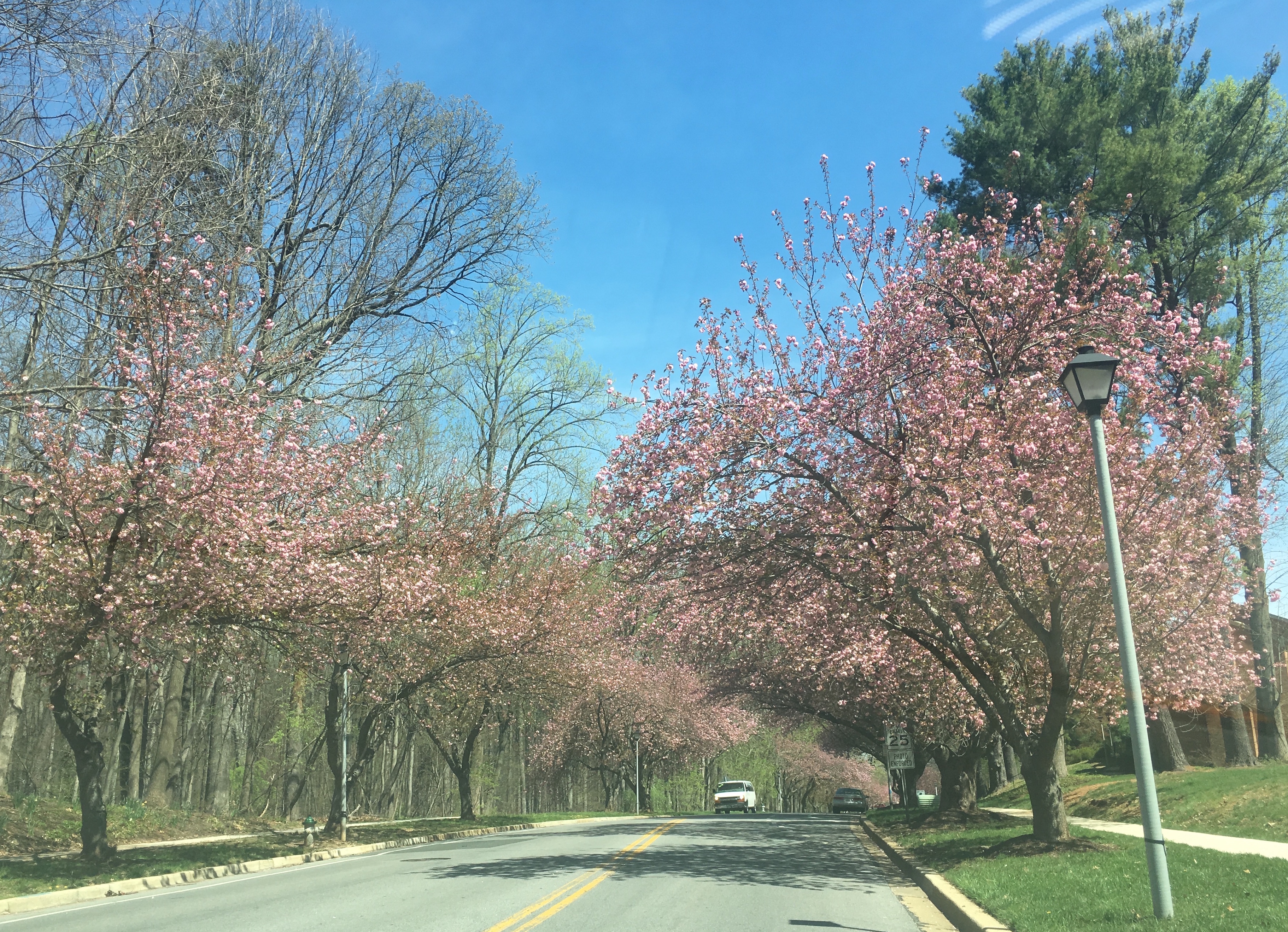 LCLUC Program: update
Garik Gutman,
NASA Headquarters
Manager, LCLUC Program
April 2017
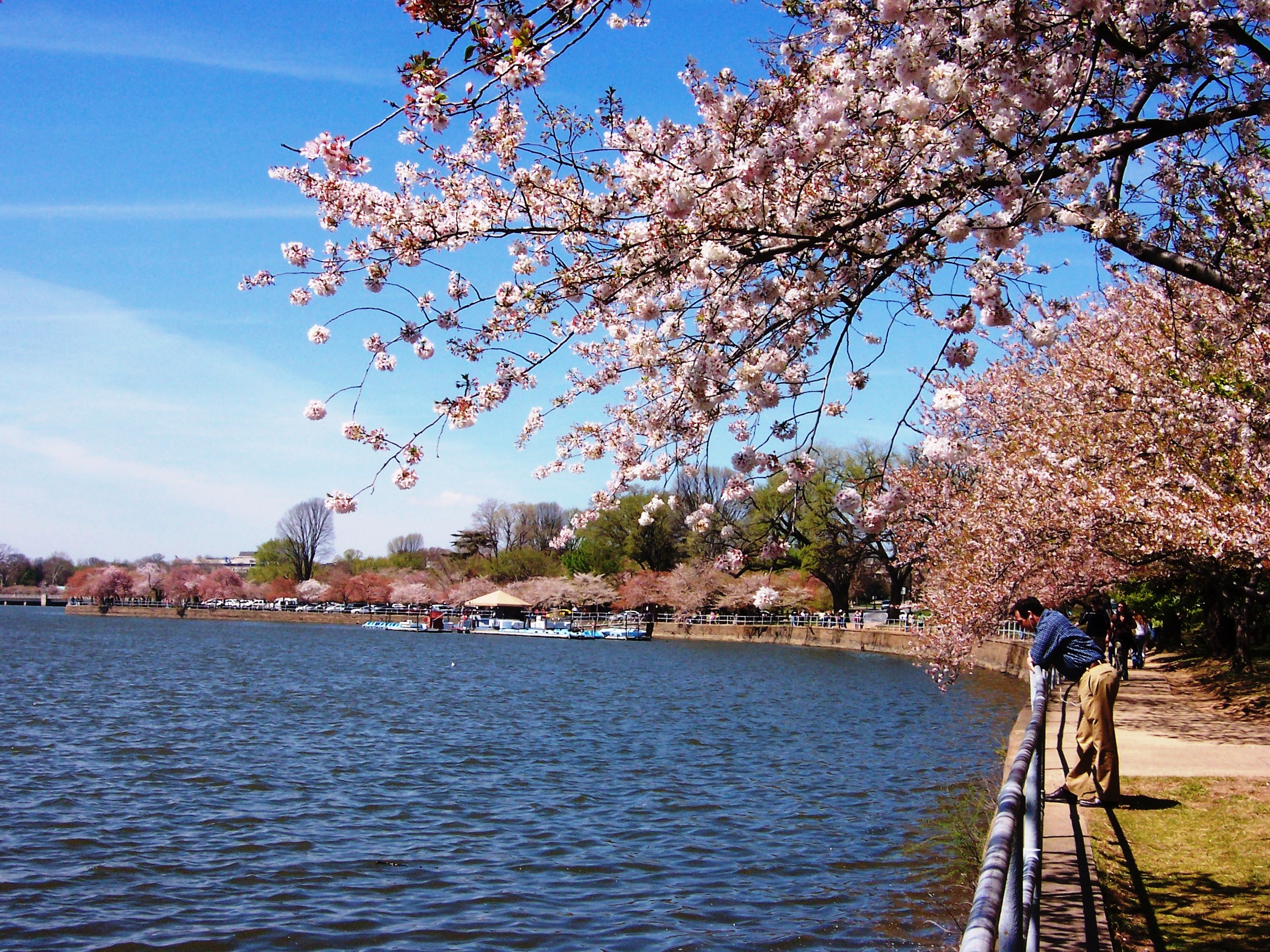 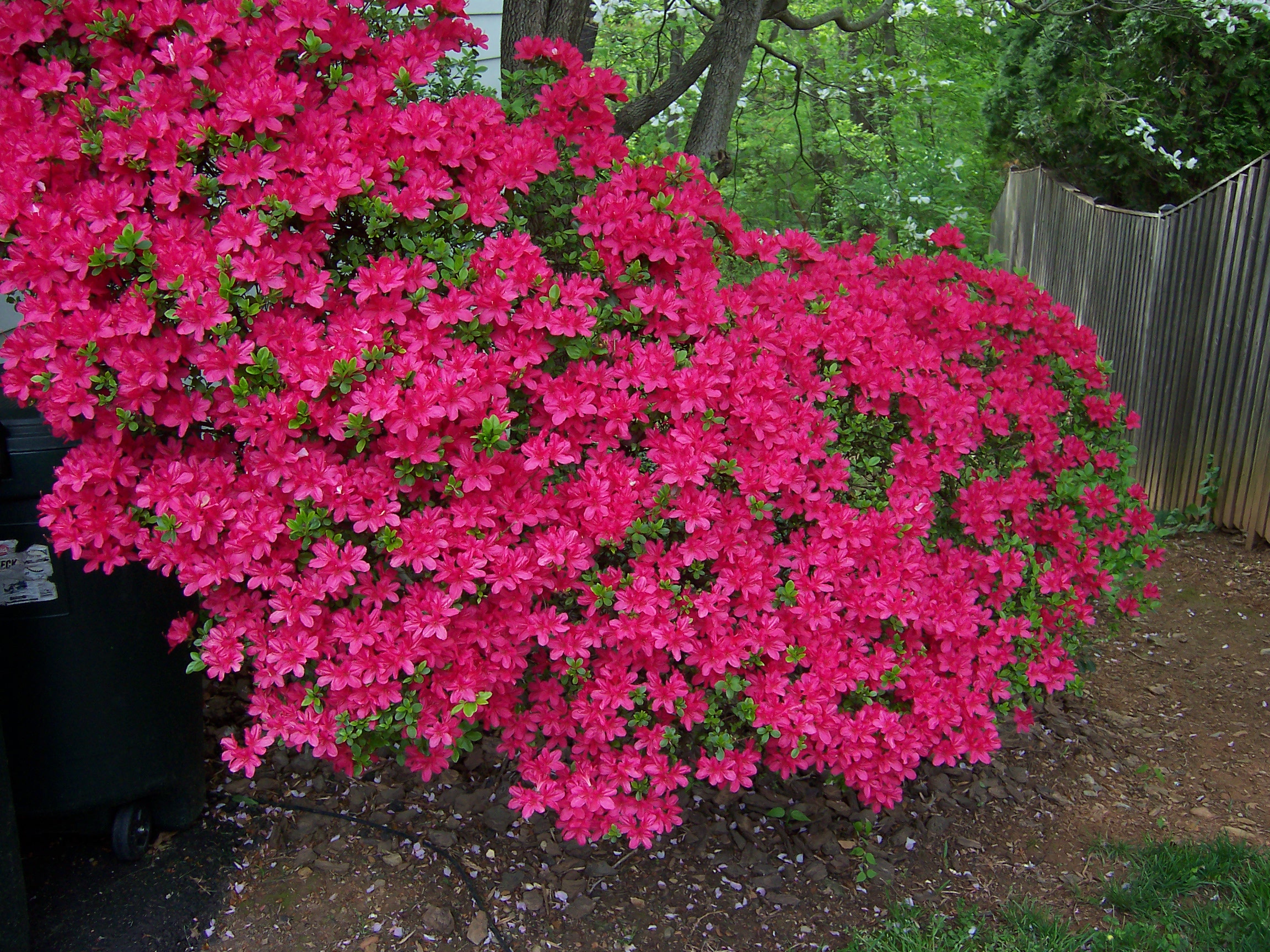 Apr 12: International Day of Human Space Flight!
GISTDA Facility, Thailand
Earth Scientist, Astronaut Piers Sellers  April 11, 1955-December 23, 2016
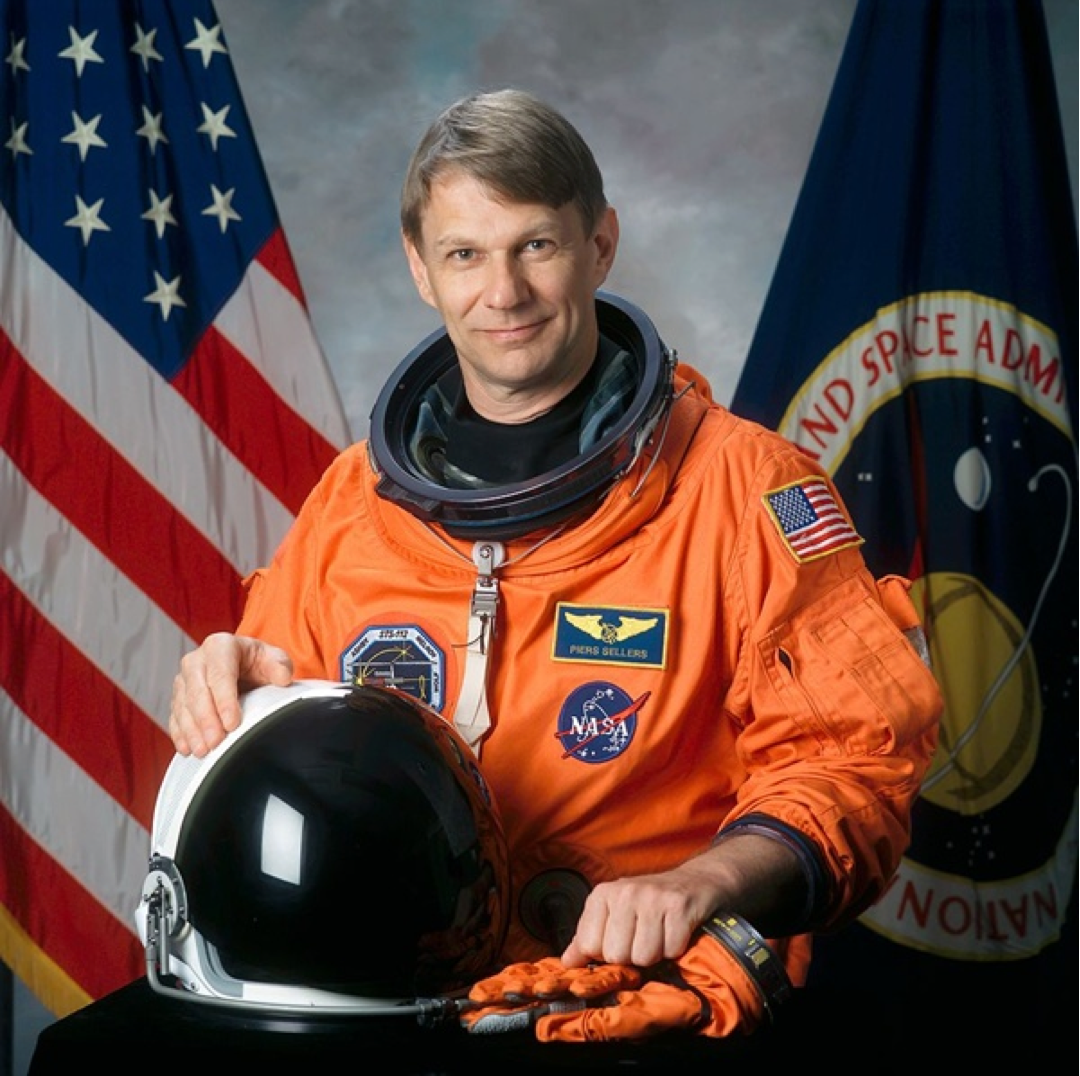 http://lcluc.hq.nasa.gov
4
LCLUC Science Program Structure
LCLUC Globally and Regionally
Socio-economic component as an integral part of projects
Remote sensing component
MuSLI (Multi-Source Land Imaging) component
Social science is not required
Multiple sensor 10-30m resolution data are to be used
Capacity Building/Education component
LCLUC Science Team Meetings
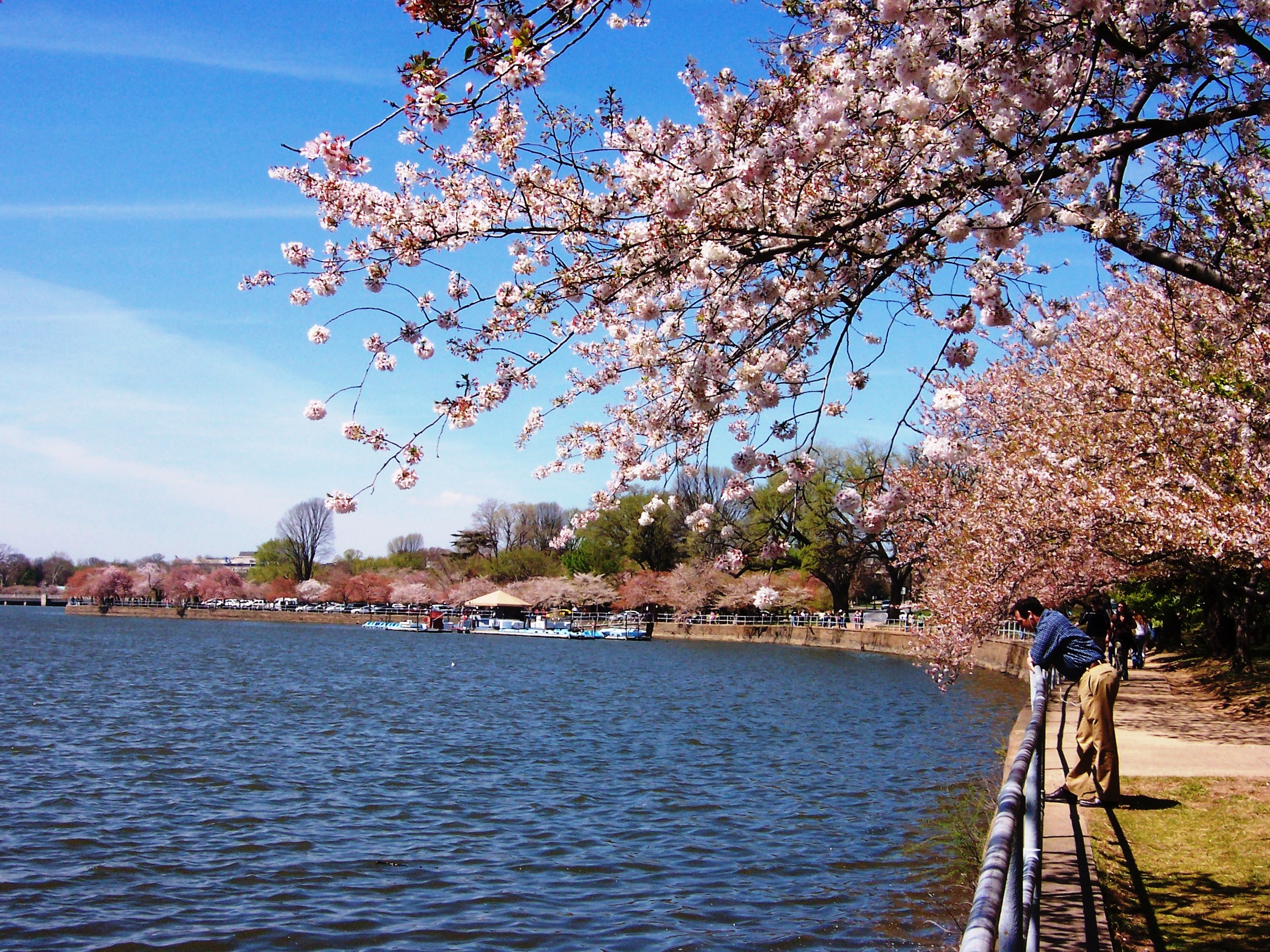 Washington: Spring Blossom
	2007: Climate/Carbon
	2008: Joint CC&E Focus Area meeting
	2009: LCLUC impacts on climate
	2010: GLS LCLUC products
	2011: 15th Anniversary (review/update)
	2011/9: Agriculture (Joint CC&E FA)
	2012: Urban
	2013:  Wetlands
	2014: Urban
	2015: Early Career Scientists (Joint CC&E FA)
	2016: 20th Anniversary/Industrial Forests
	2017: Mountains
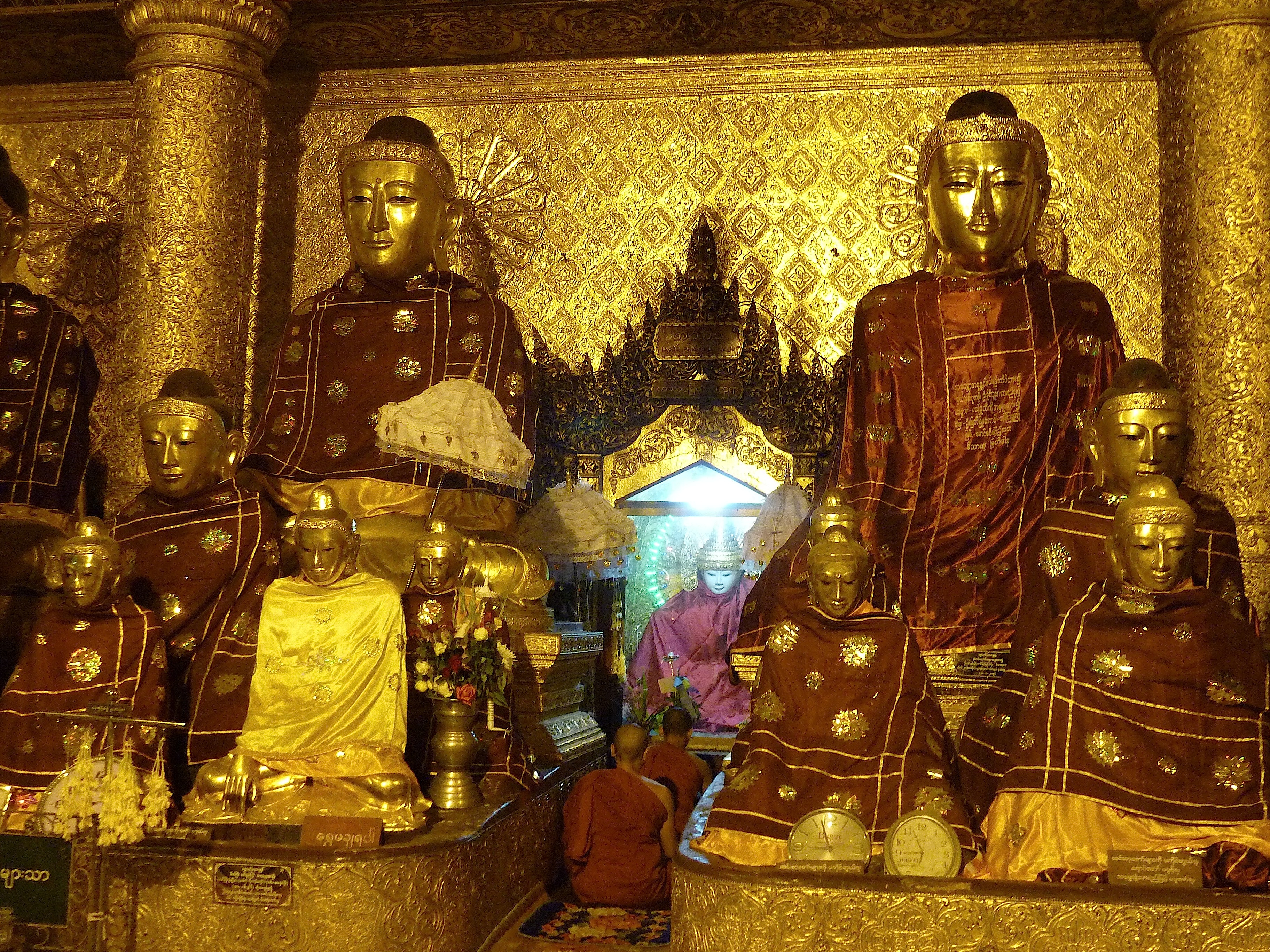 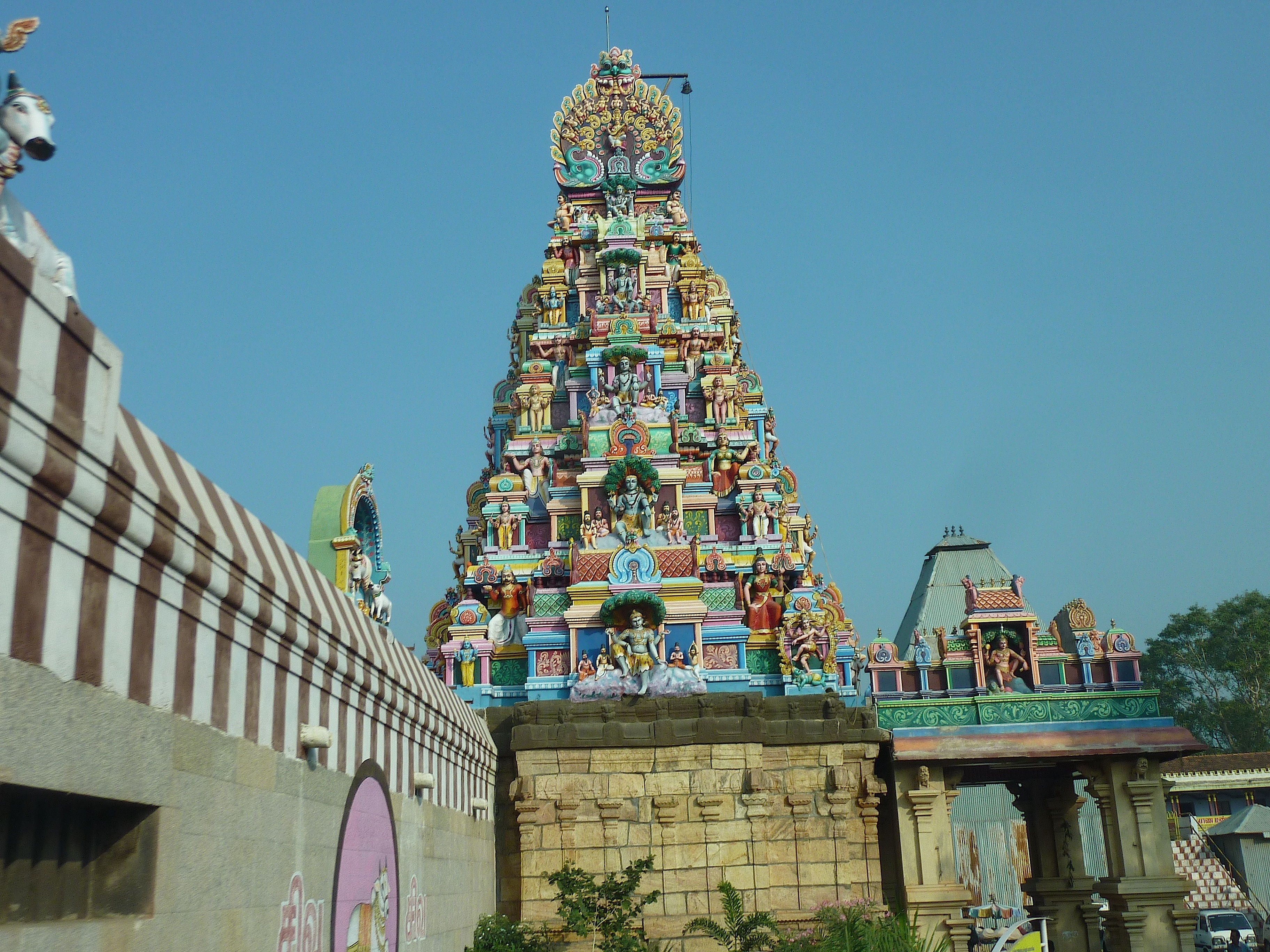 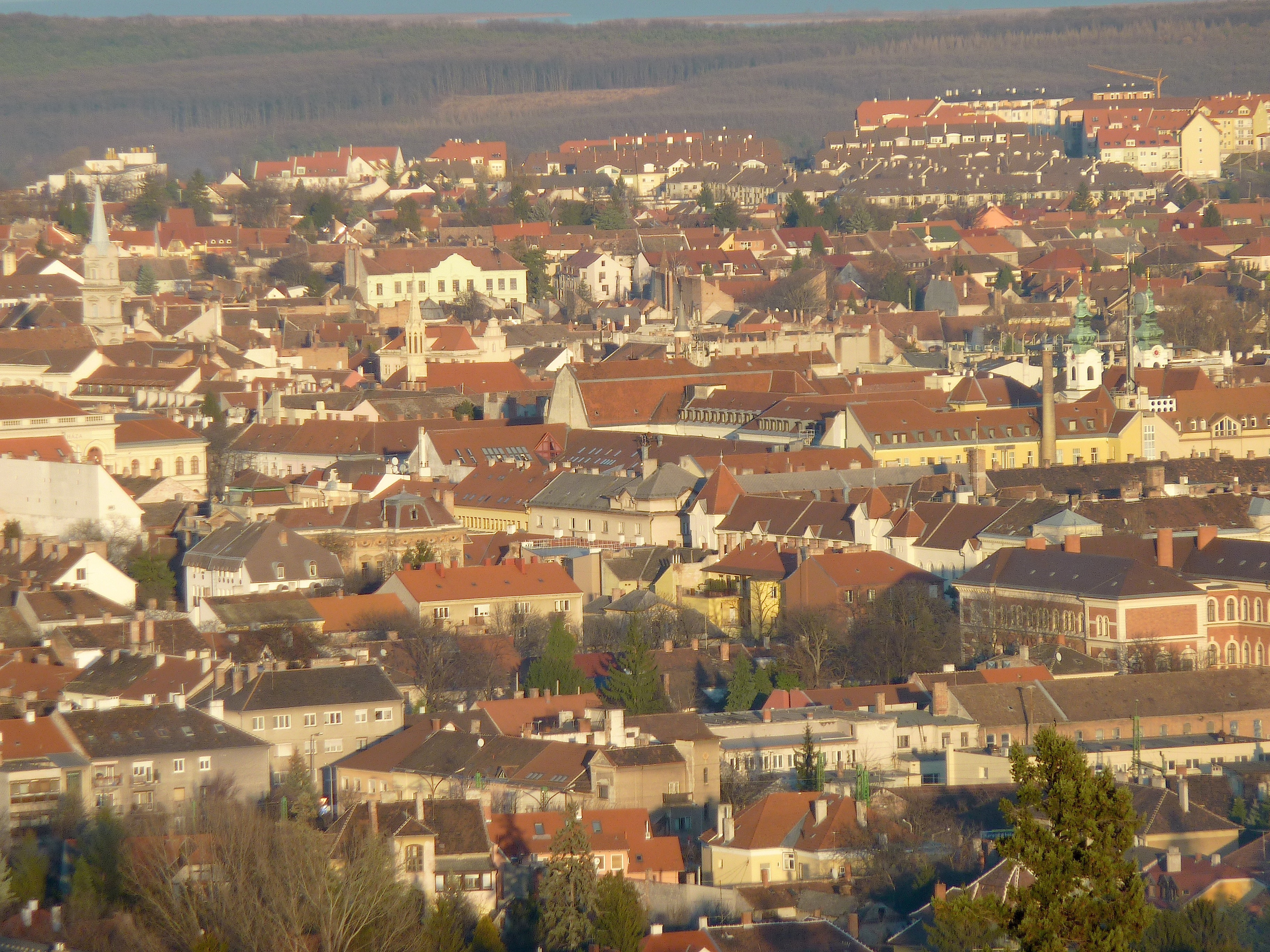 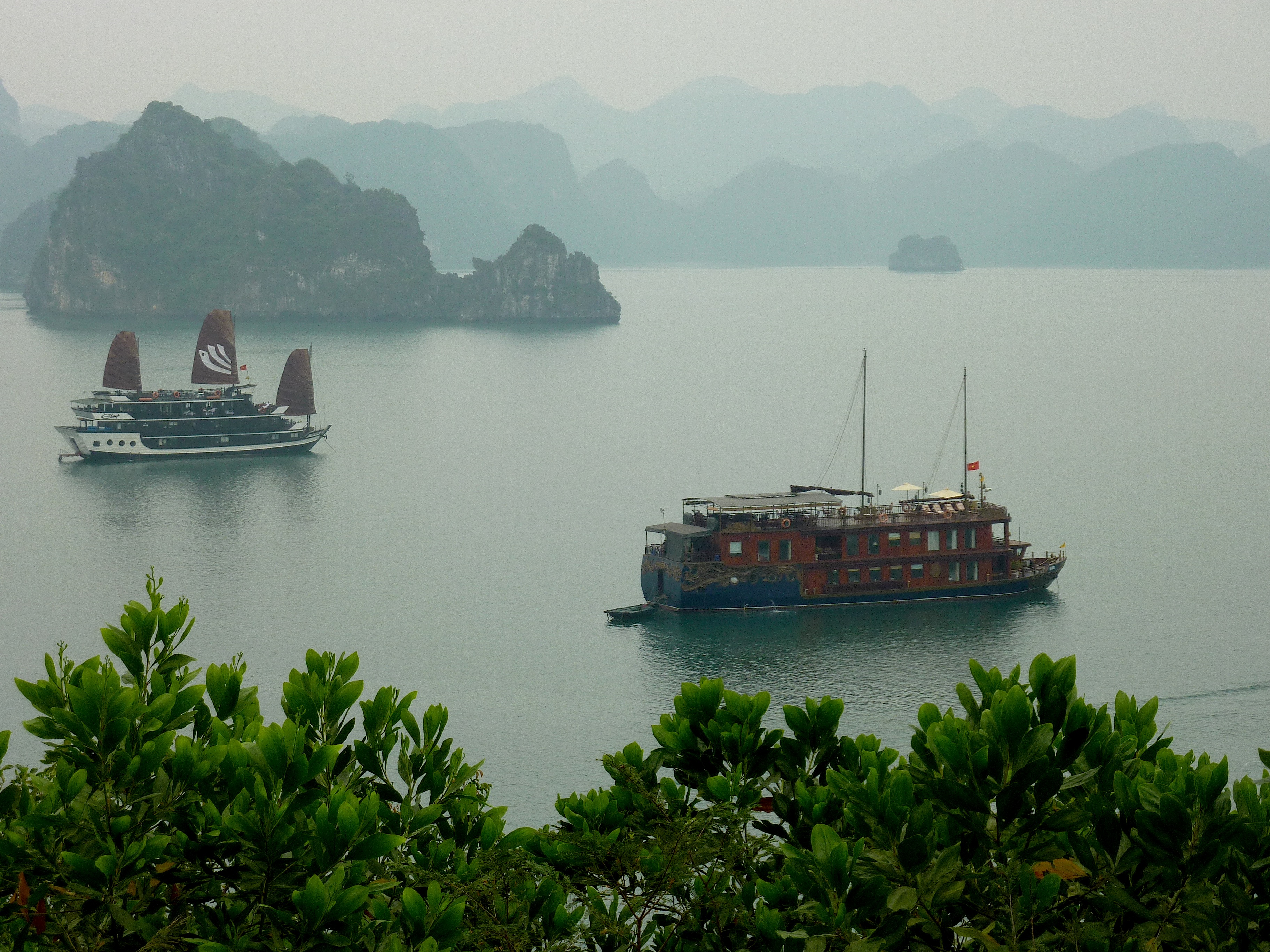 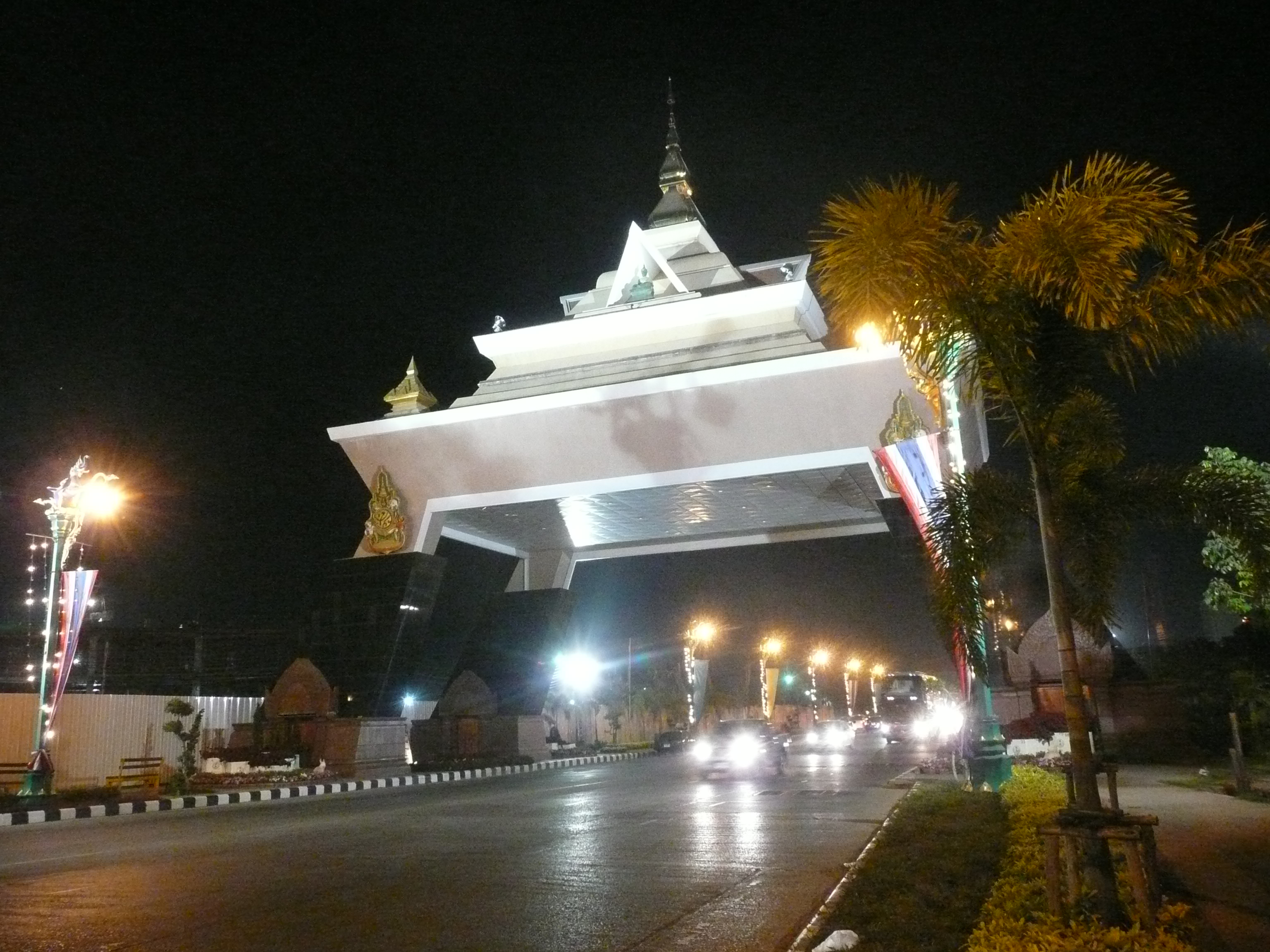 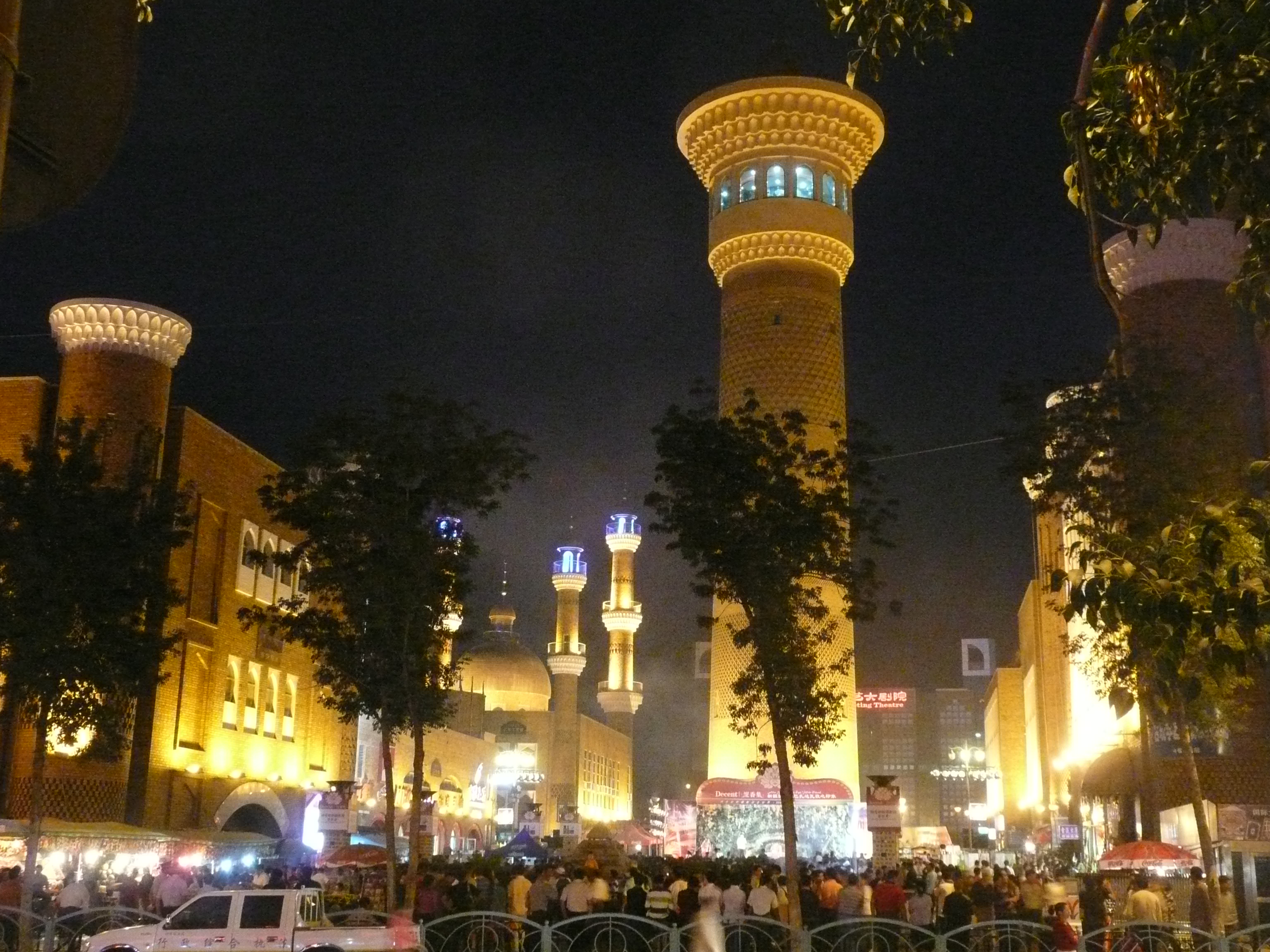 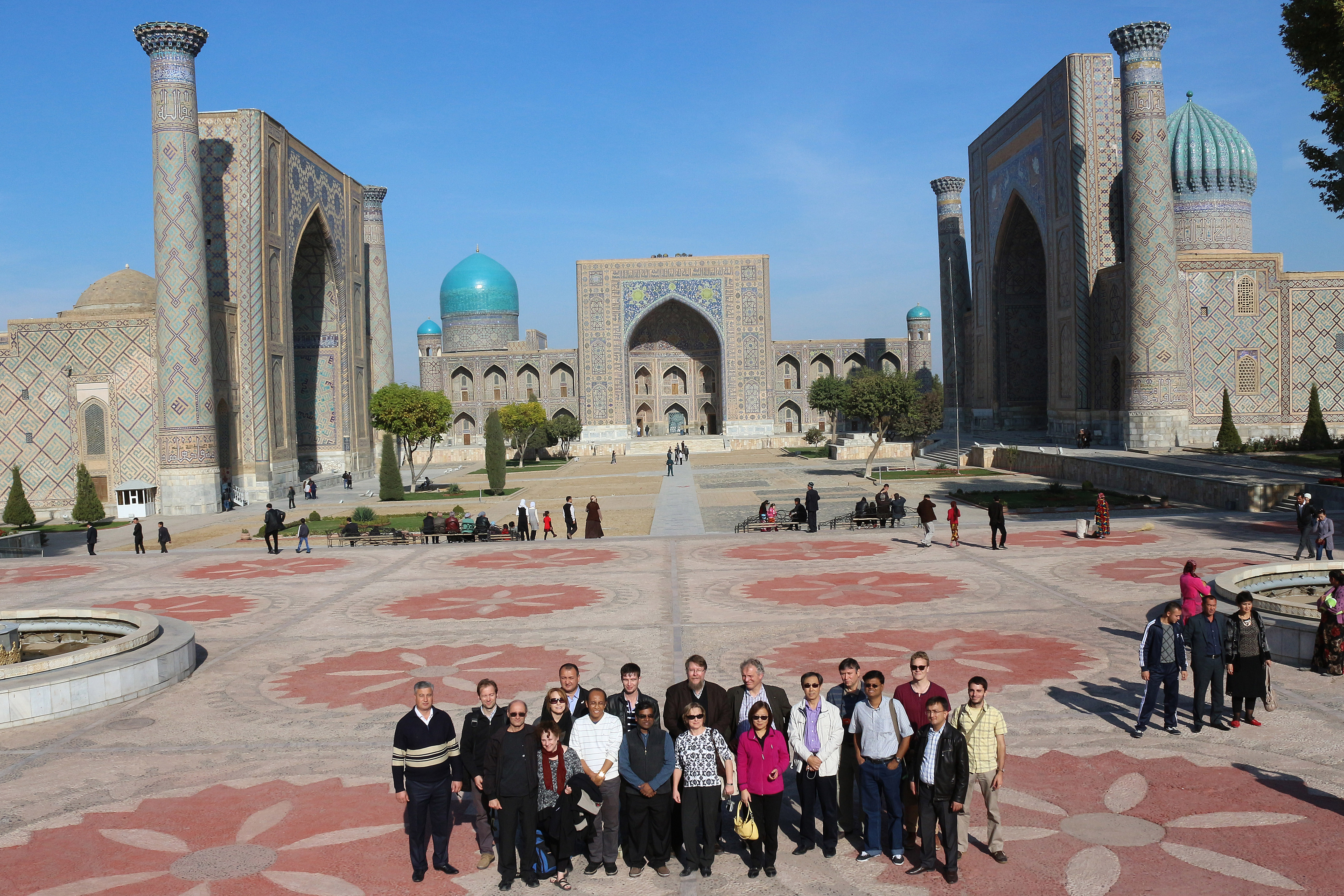 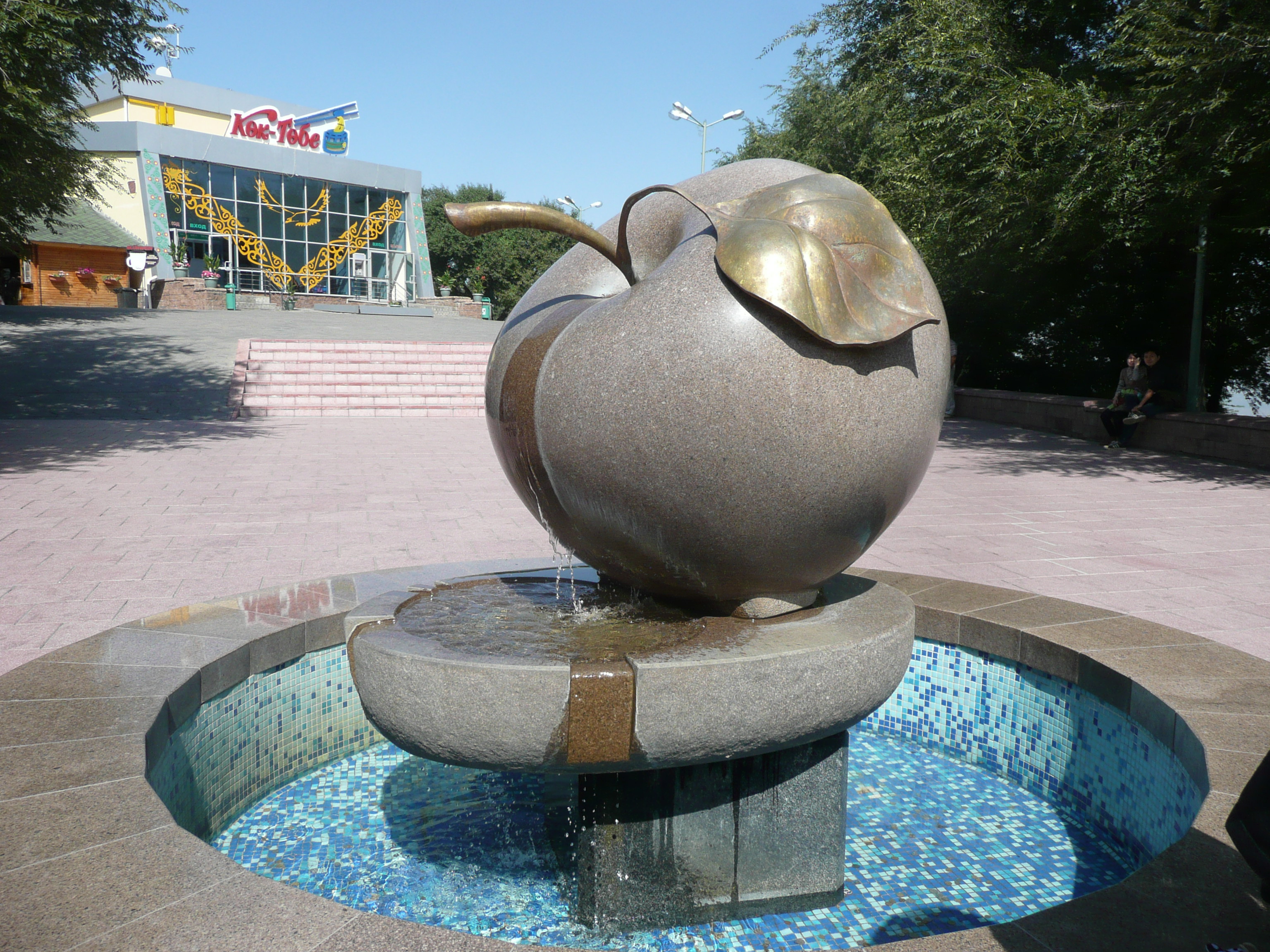 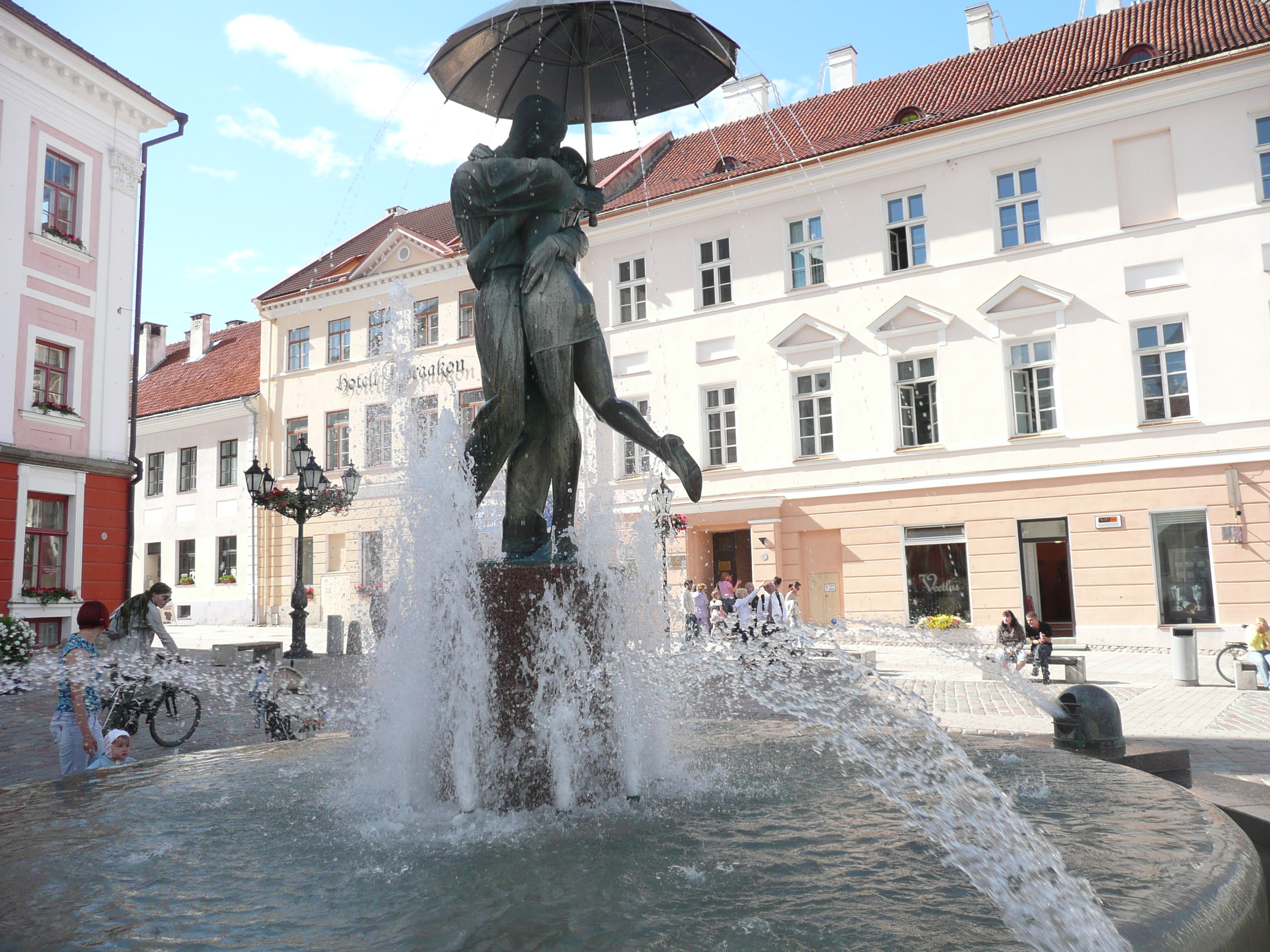 International Regional
2007/9: NEESPI/MAIRS  Urumqi, China
2009/1: MAIRS  Kohn Kaen,Thailand
2009/9:MAIRS/NEESPI  Almaty, Kazakhstan
2010/8: NEESPI  Tartu, Estonia
2011/11: MAIRS   Hanoi, Vietnam
2013/1: MAIRS  Coimbatore, India
2013/11: NEESPI/MAIRS Tashkent, Uzbekistan
2014/10: NEESPI: Sopron, Hungary
2016/1: SARI/MAIRS: Yangon, Burma/Myanmar
2017/7: SARI/MAIRS: Chiang Mai, Thailand
6
Carbon Cycle 
 and Ecosystems 
 Focus Research 
Area
Water and Energy Cycle
Focus Research Area 
Terrestrial Hydrology
Terrestrial Ecosystems
Program
Ocean Biology
Program
Biodiversity
Program
Applications
Program
Carbon Management
Coastal Management
Water Management
Agri. Management
Land-Cover/Land-Use
Change Program
Internal Linkages
@ NASA
Atmospheric
Composition
Focus Area
Radiation 
Science
External Linkages: National
USGS
Merge of the next round Landsat & MuSLI Science Teams
USAID
SERVIR (acronym standing for Mesoamerican Regional Visualization and Monitoring System in Spanish)
PEER (Partnerships for Enhanced Engagement in Research) 
USFS
Global Forest Observations Initiative (GFOI)
External Linkages: International
GOFC-GOLD


CEOS/GEO



Future Earth

SERVIR

EARSeL LULC Special Interest Group

ESA and EU institutions
Fire IT office at UMD
 START Inc. activities
Regional Information Networks
CEOS on Cal/Val WG
 CEOS LSI Constellation WG
 GEO Tasks (SB-02 C1 ) on Global Landcover
 GEO WG on Land Cover Africa
 GFOI
 GEOGLAM
Global Land Project (GLP)
 NEFI
Future Asia
SARI (Himalaya and Mekong hubs)
Joint biennial workshop
Landsat-Sentinel products under MuSLI
The Role of Social Science in LCLUC Program
Humans play an important role in LCLUC
Social and economic science research includes 
impacts of changes in human behavior on LCLUC
impacts of LCLUC on society
adaption to climate/environmental change of land-use systems 
During the last 10 years, the Social/Economics Science component has been a mandatory part of all LCLUC proposals, unless otherwise stated in the solicitation
International Regional Initiatives
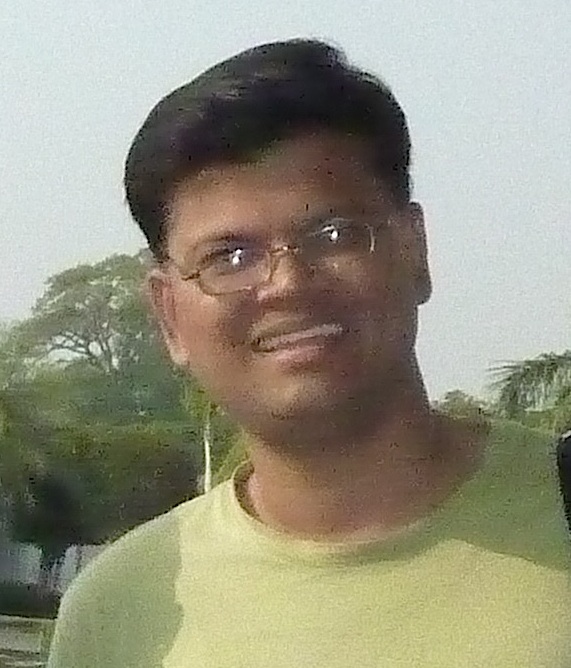 Northern Eurasia’s Future Initiative (NEFI)
LCLUC-2016: Caucasus element

Future Earth: Asia
Coordinated with SARI

South/Southeast Asia Research Initiative (SARI) 
LCLUC-2015: South Asia
LCLUC-2016: Southeast Asia
Project Scientist
SARI
Krishna Vadrevu, NASA MSFC
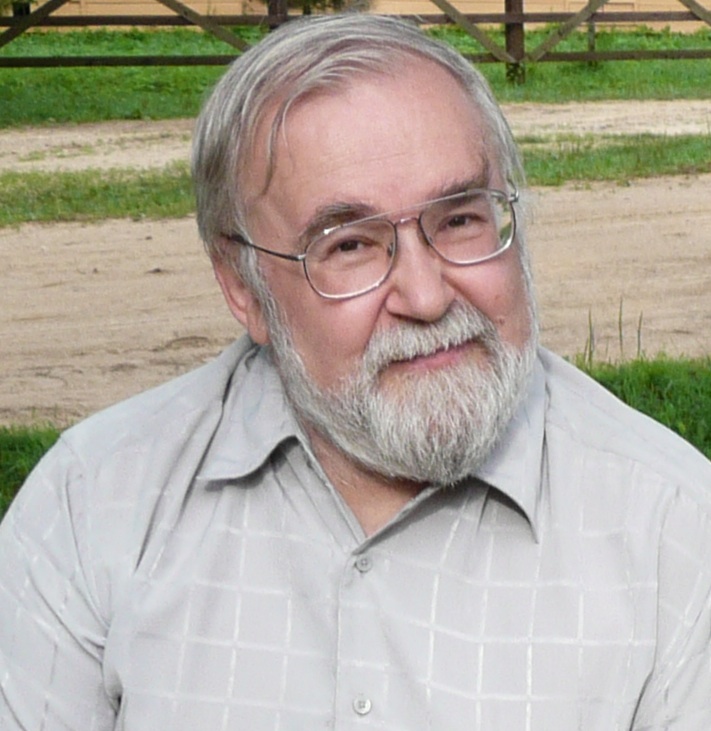 Project Scientst
NEFI
Pasha Groisman, NOAA/UCAR
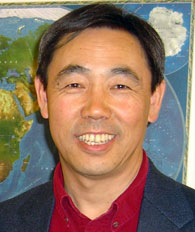 Project Scientist
MAIRS
Jiaguo Qi, MSU
NEESPI: 10 years of science
Number of Projects
>750 scientists  
>200 institutions 
>170 projects
30 countries

>80 Ph.D. students
~1500 papers
NEESPI  NEFI
NEESPI-LCLUC Books
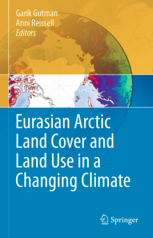 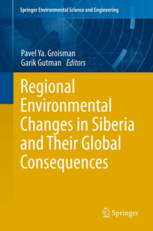 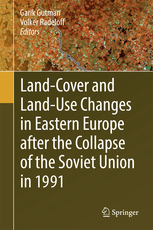 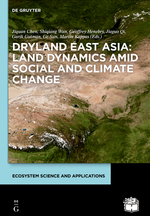 Springer 2013
Springer 2017
Springer 2010
Springer 2012
LCLUC in Central Asia to be published in 2018
SARI
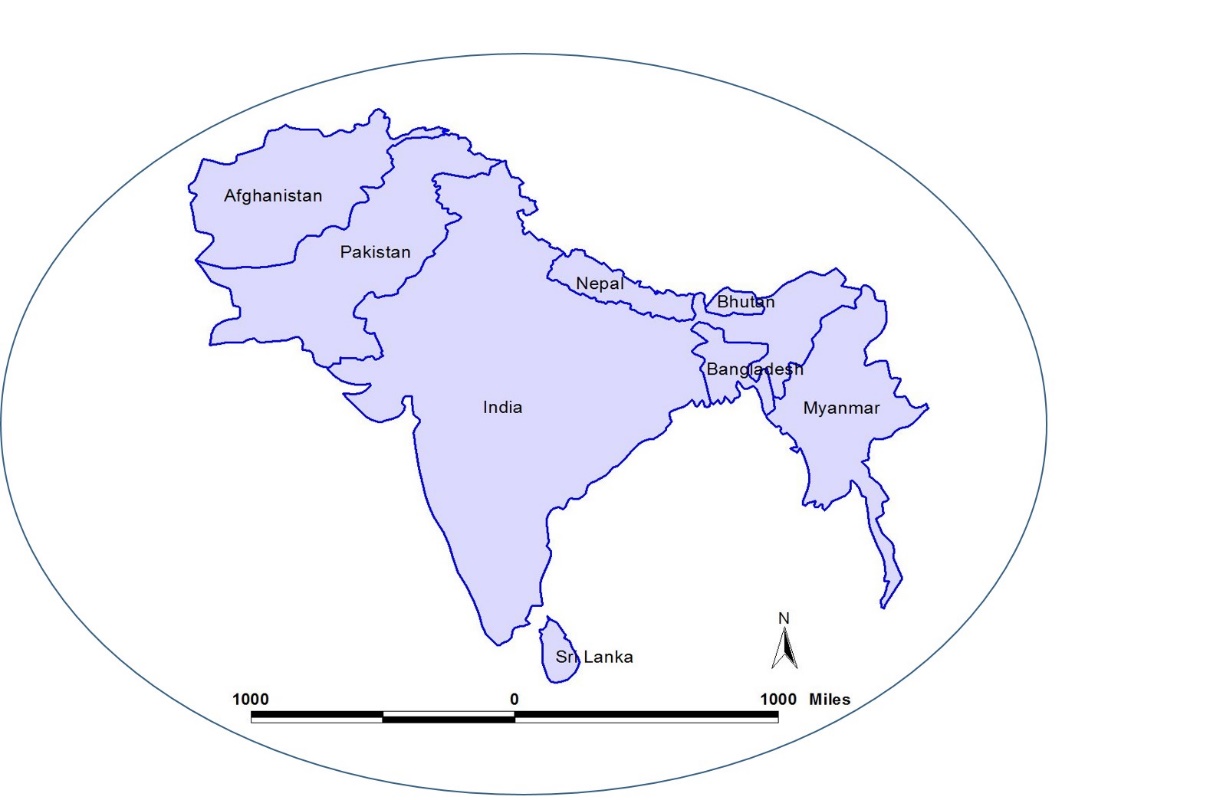 South Asia
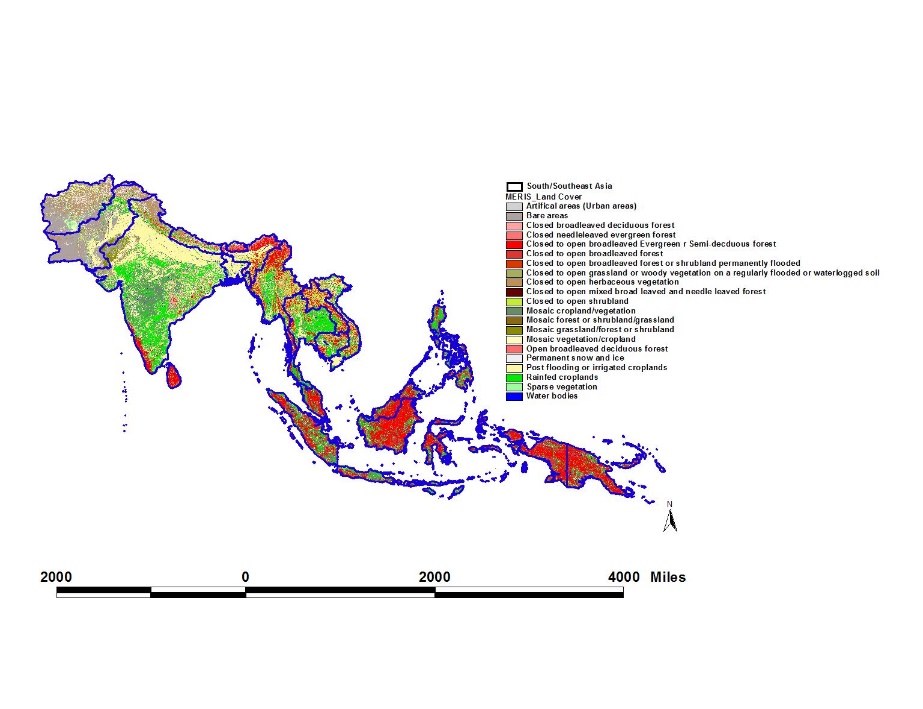 South/Southeast Asia
Pre-SARI Synthesis Projects
LCLUC-2012
LCLUC-2013
Atul Jain/U. of Illinois
Land Cover and Land Use Changes and Their Effects on Carbon Dynamics in South and South East Asia: A Synthesis Study

Jeff Fox, East-West Center, Hawaii
Forest, Agricultural, and Urban Transitions in Mainland Southeast Asia: Synthesizing Knowledge and Developing Theory
Peilei Fan, Michigan State U.
Urbanization and Sustainability Under Global Change and Transitional Economies: Synthesis from Southeast, East and North Asia


Seto, Karen , Yale U. 
Synthesis of LCLUC studies on Urbanization: State of the Art, Gaps in Knowledge, and New Directions for Remote Sensing Science
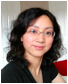 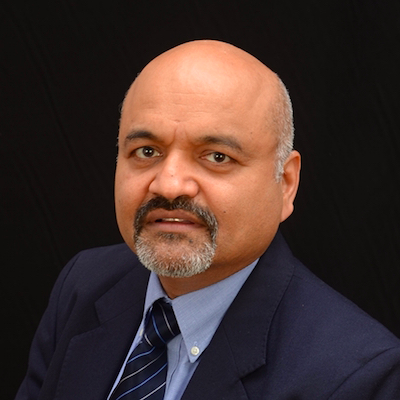 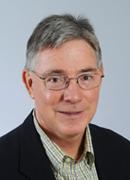 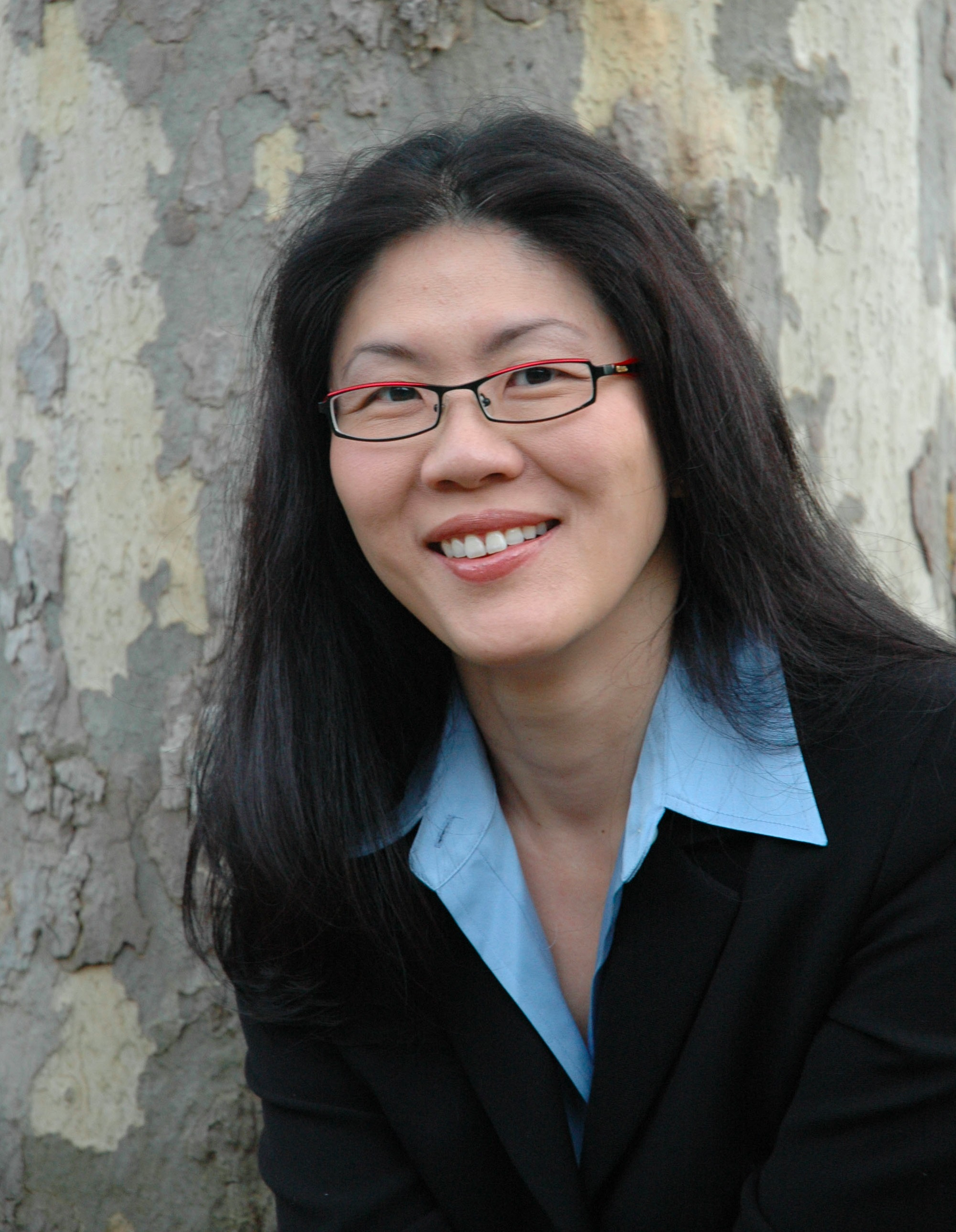 15
What We Have Learned From Pre-sari Projects
Population growth => rapid urban expansion on rural and agricultural lands => further deforestation
Prevalent commodity crops (rubber and palm) prices increase =>  reduced food production and increased food costs 
Large-scale land-cover conversion for agriculture => changes in carbon cycle and air quality degradation (biomass burning)
Economic development initiatives => regional landscape fragmentation
NASA-SARI Science
Will be based on the pre-SARI projects and new projects from
LCLUC-2015 selections for South Asia 
LCLUC-2016 selections for Southeast Asia
LCLUC-2015: Selections for SARI
LCLUC-2015: Selections for SARI (cont.)
LCLUC-2015: Selections for Synthesis
Data Products
NASA promotes the free and open sharing of data
USGS - Landsat data for free distribution 
LCLUC expects its PI’s to make their data and products available to the broader community
Data sharing is strongly encouraged
NASA-USGS Landsat Global Land Surveys: GLS-75, -90, 2000, 2005, 2010
WELD mosaics
Global Forest/Change
Global Mangroves/Change
Global Impervious Surfaces
Global Agriculture
Metadata page on the LCLUC web site – only 16 projects represented
Tree Cover Extent and 
Forest Loss and Gain: 2000-2014
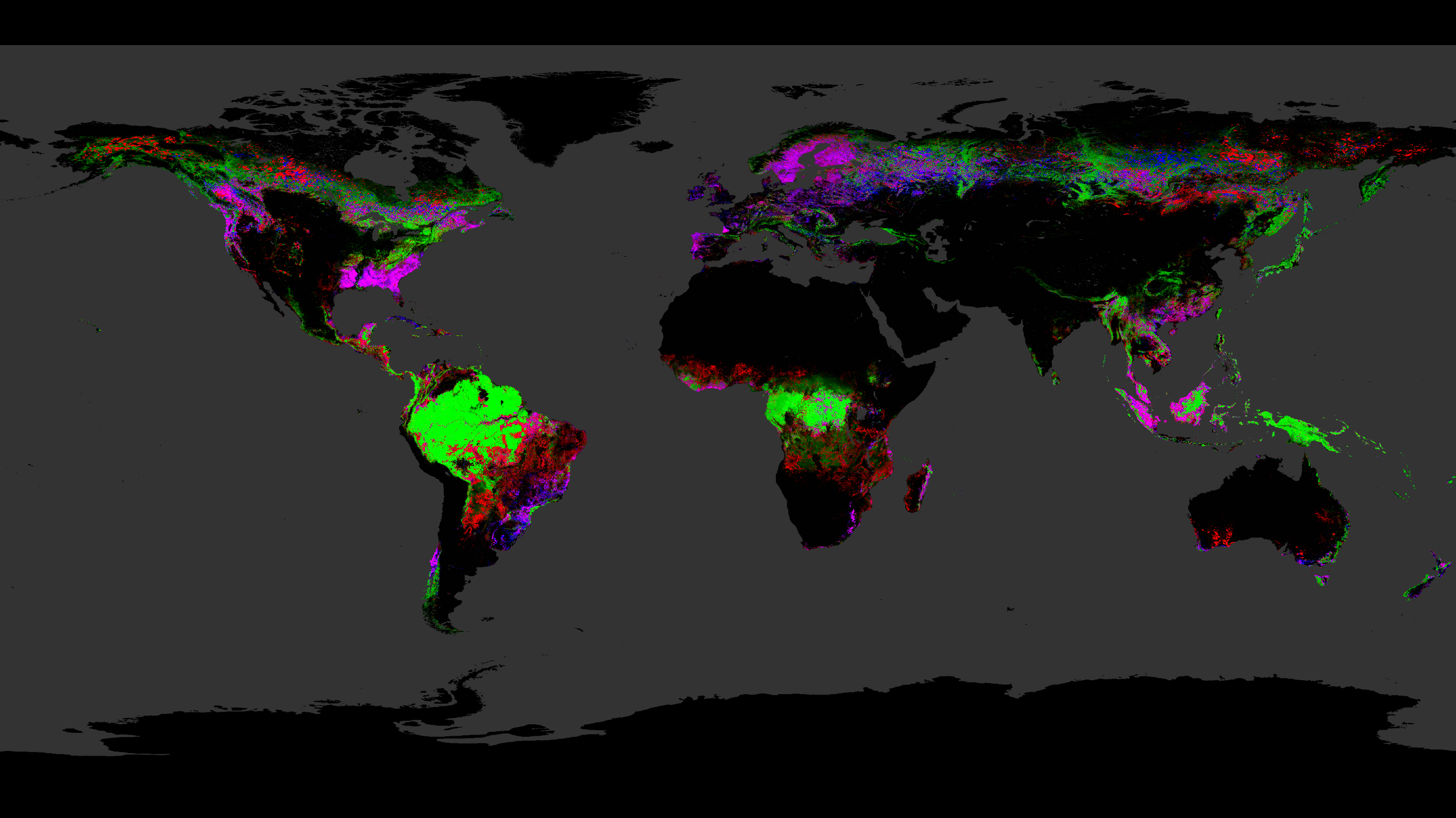 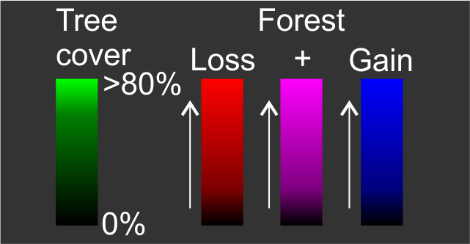 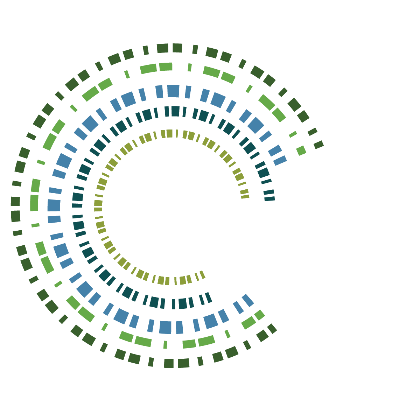 Courtesy: Matt Hansen, U. Maryland
Mangrove forest cover change 1990-2005
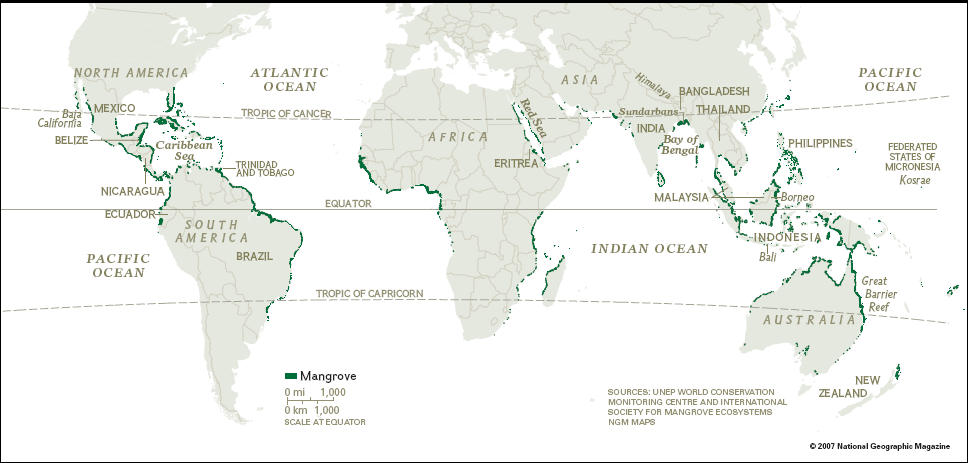 Courtesy: Chandra Giri, EPA
Global Impervious Cover From Landsat 		E. Brown de Colstoun1, C. Huang2 et al.1 NASA Goddard Space Flight Center, Greenbelt, MD 2 Department of Geographical Sciences, University of Maryland, College Park, MD
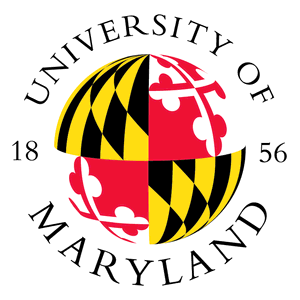 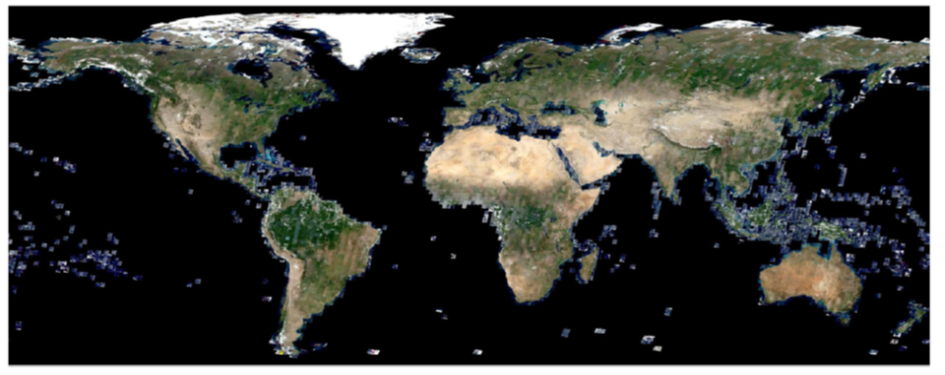 Current estimates of urbanization are at scales of ~500-1000m but changes in the urban fabric occur at much finer scales (~15-30m).
Landsat resolution provides a good balance for global coverage, spatial details and repeatability.
The GLS-IMP project is producing the first Global 30 m impervious surface products using Global Land Survey (GLS) Data.
Subpixel estimation is essential since most urban pixels are highly mixed.
We have derived a very large global training data set from the NGAs non-classified commercial satellite image archive (e.g. Quickbird, Worldview). Access to these free data and global Landsat data are critical.
Approach is object-based, automated:
Surface reflectance provides consistent radiometry.
Regression tree algorithm is able to model complex nonlinear relationships and handle massive training set.
Image segmentation tools (Hseg) provide hierarchical image objects for training and for post-processing
Global Training Dataset
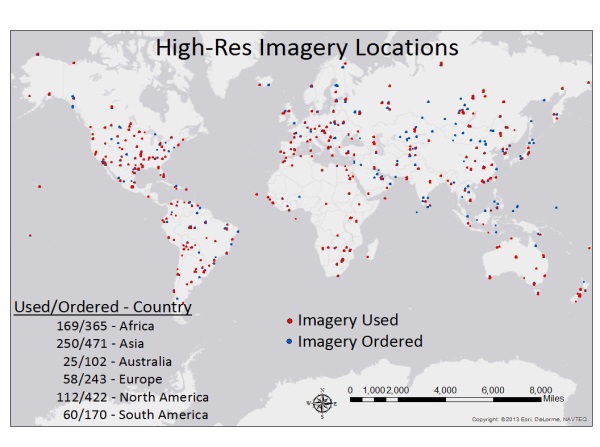 Landsat image
Percent Imperviousness
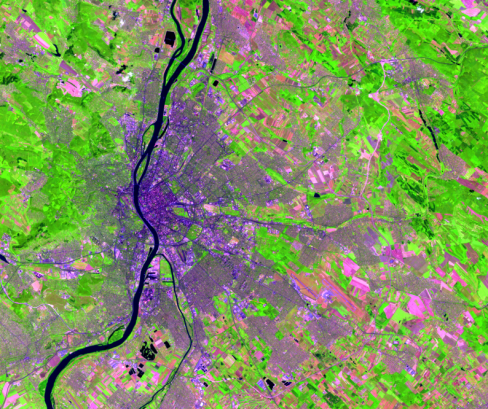 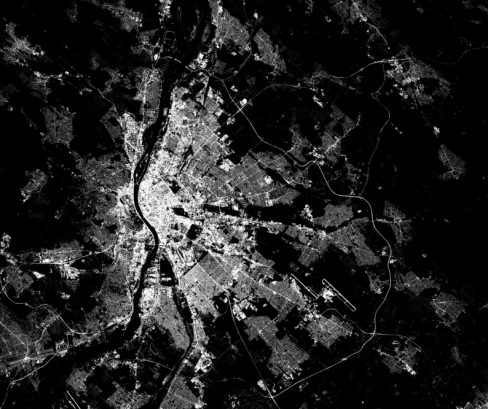 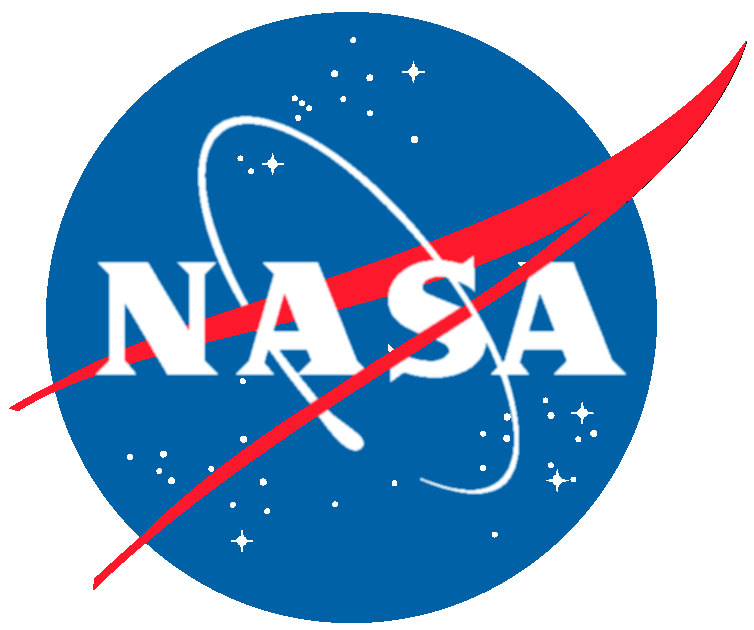 http://beta.www.ciesin.columbia.edu/mapping/impervious-surfaces/explore-view/
Mega Urban Change and Impacts in the Decade of the 2000s
PI: S. V. Nghiem/JPL ; Co-Is:  Small/LDEO, Balk/CUNY, Jacobson/StanfordInternational collaborators: 28 institutions/agencies from 8 countries
Website https://urban.jpl.nasa.gov/
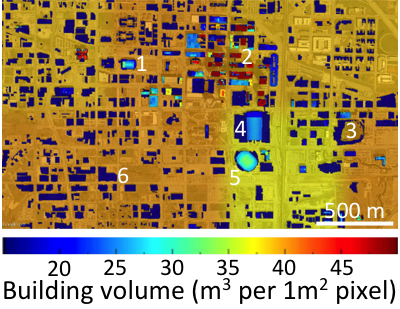 Goals: Investigate global megacities (>10 million inhabitants by 2012) change in the 2000s, and environmental, socioeconomic, and health impacts inside, around, and beyond megacities + others cities requested by the team.
Geographic area: All continents except Antarctica.
Data used: QuikSCAT, Landsat, other satellites, and socioeconomic/demographic/model data.
Advantage of multi-sensor methods: This is imperative to address interdisciplinary physical, environmental, and socioeconomic aspects.
Up-to-date progress: Completed all 29 megacities and other cities. Results published in peer-review papers, and in many meetings and conferences.
Significance:  Provided results and inputs to US Department of State, US Department of Defense, and the Atlantic Council (to prepare Global Trends 2030, produced by the National Intelligence Council as a basis for long-range strategic policy assessment for the White House, 2012).
3D building volume derived from declassified Lidar data and from building footprint for Oklahoma City, which is well correlated with DSM city observation in 1-km grid shown in the background map. A key success of this research is the Dense Sampling Method (Patent US8401793, US20100280756, and WO2010127140A3) using decadal satellite scatterometer data to monitor global urban change in 3D for both lateral extension and vertical built-up.
Metadata Page on LCLUC website
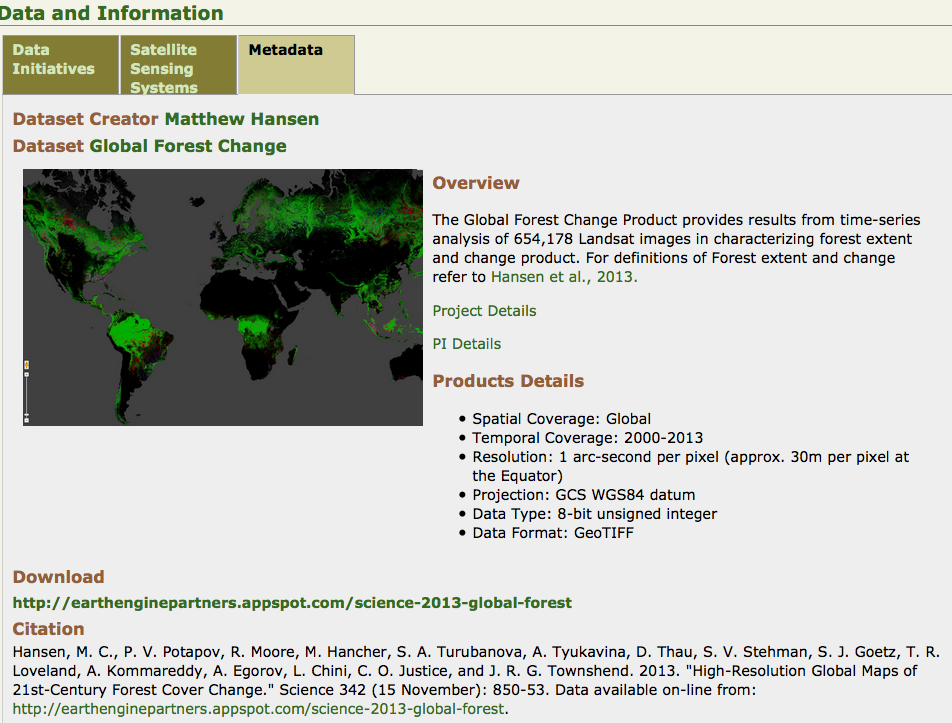 Multi-Source Land Imaging (MuSLI) Landsat-Sentinel Team under LCLUC
Sentinel-1a: launched Apr 2014
Sentinel-1b: launched Apr 2016
Sentinel-2a: launched Jun 2015
Sentinel-2b: launched Mar 2017 

Landsat-7 & - 8 – nominal operations
MuSLI NASA Project Scientist
Jeff Masek, NASA
Landsat-9 Project Scientist
MuSLI ESA Project Scientist
Benjamin Koetz, ESA
Earth Observations Engineer
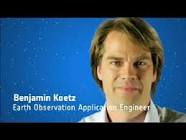 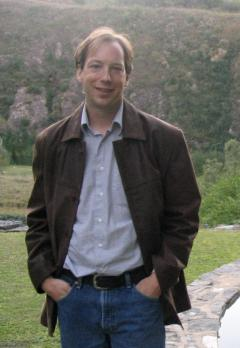 Prior efforts to synergistically use Sentinel data along with Landsat-8
Joint NASA-UMD-CNES/CESBIO project 
Sentinel-2 NASA Data Use Preparation team 
Cross-Calibration (GSFC)
MuSLI Science Team: 40+ members
PI and CO-Is
Int. Collaborators
Landcover Project Science Office
General Issues
Higher level products depend on preprocessing
Calibration
Cloud detection
Registration
Atmospheric correction
Errors in TOA reflectance due to cloud/cloud shadow contamination propagate to higher level products
Mis-registration is an obstacle in many applications which use pixel-to-pixel colocation
Current Prospects: Sentinel-2 - Landsat Fusion
Merging Sentinel-2 and Landsat data streams could provide < 5-day coverage required for Ag monitoring
 Both sensors have 10-30m coverage in VNIR-SWIR
 Satellite orbits complementary
 Landsat-7 & -8 8 days out of phase
 Sentinel-2a & 2b  5 days out of phase
 Landsat and Sentinel sun synch orbits precess relative to each other
Landsat-7
Landsat-8
Sentinel-2a
Sentinel-2b
2013
2014
2015
2016
2017
Global ~5 day coverage
Global ~2-3 day
Harmonized Landsat / Sentinel-2 Products
Laramie County, WY
May 4, 2016
August 8
August 17
September 1
October 20
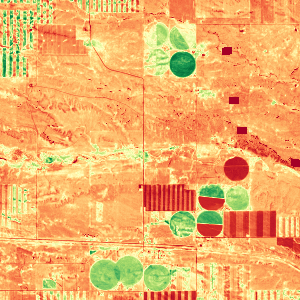 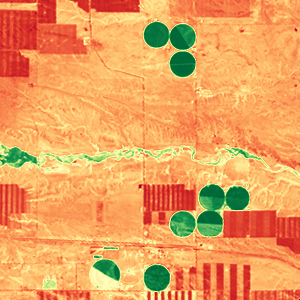 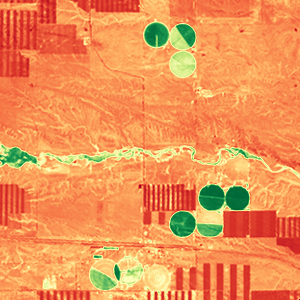 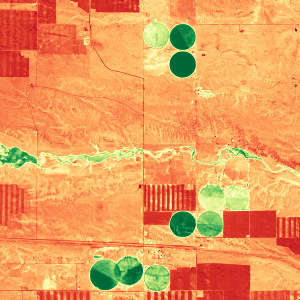 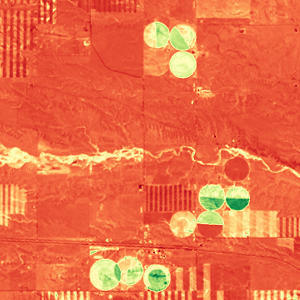 3km
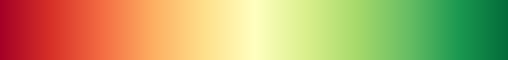 0.1       NDVI      0.9
Seasonal phenology (greening) for natural grassland (blue line)  and irrigated alfalfa fields (red line) near Cheyenne Wyoming observed from Harmonized Landsat/Sentinel-2 data products.  The high temporal density of observations allows individual mowing events to be detected within alfalfa fields.  HLS Products available from https://hls.gsfc.nasa.gov
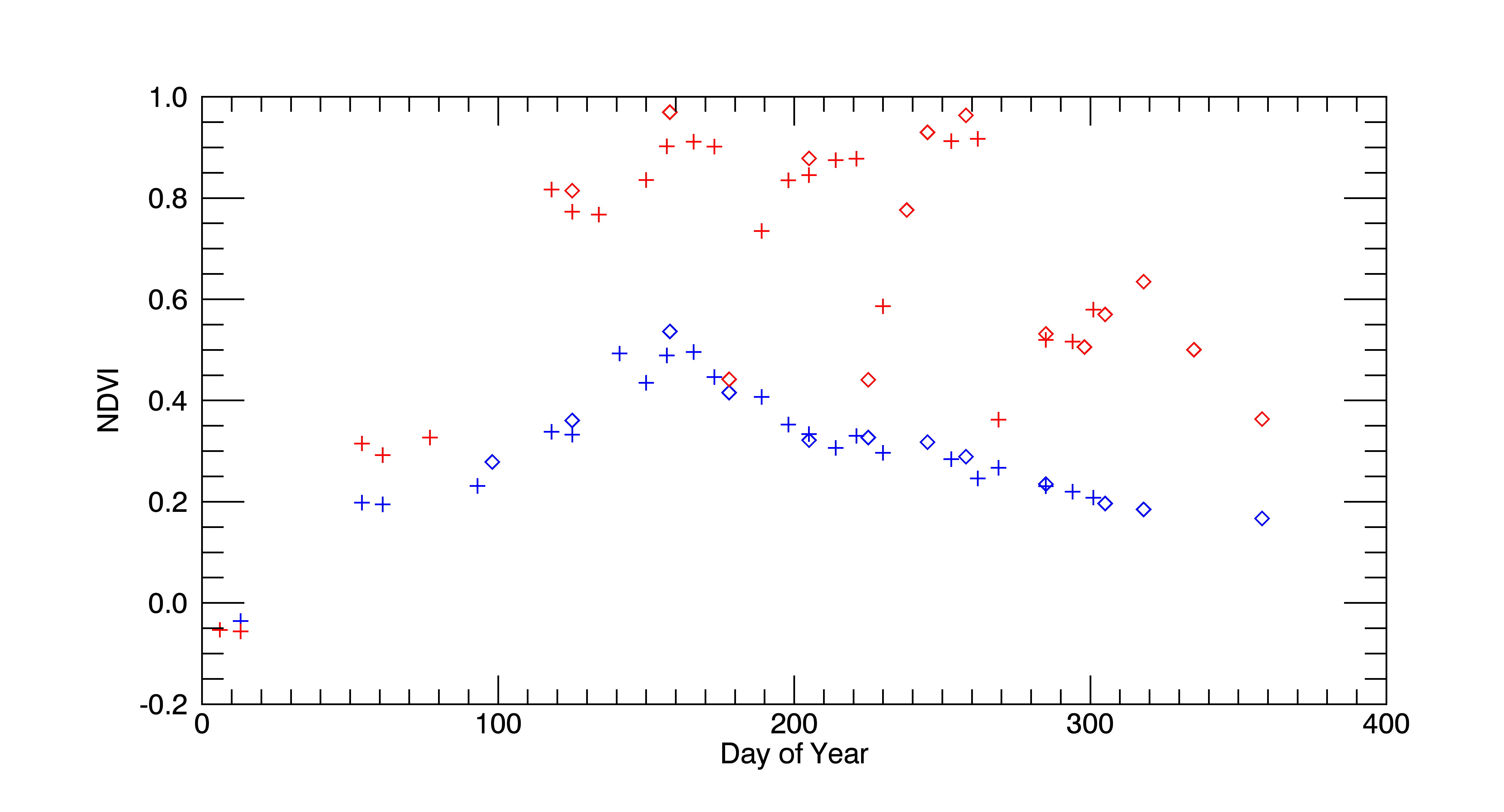 Sentinel-2Landsat-8
+
Alfalfa
NDVI
Grassland
mowing
Day of Year
Courtesy: Jeff Masek, NASA GSFC
In the spirit of Open Science ESA funds with the support of Elsevier the open access for up to 24 papers accepted within this Sentinel-2 special issue.Submissions are due by September 30th, 2017. Please see the below link for details on the call: 
https://www.journals.elsevier.com/remote-sensing-of-environment/call-for-papers/science-and-applications-with-sentinel-2
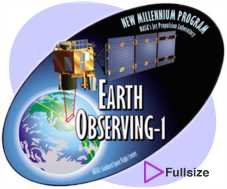 TRIBUTE TO EO-1
From: NASA Executive News Briefing:
The Journey of NASA's Smartest Satellite Finally Comes to an End
NASA's highly experimental Earth Observing-1 satellite mission was supposed to last just a year. It did that, and then survived 16 more-all the while testing NASA's riskiest, oddball ideas.
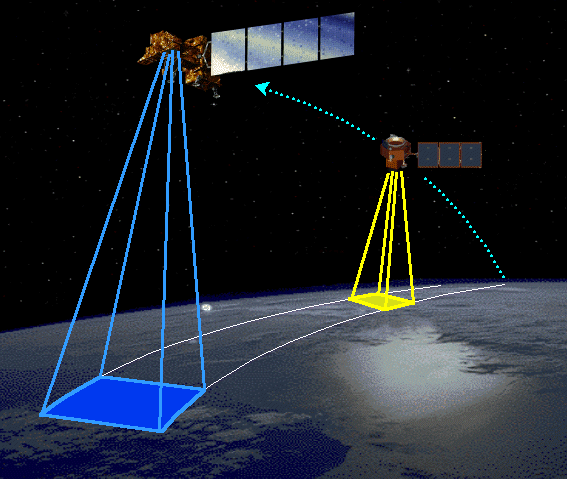 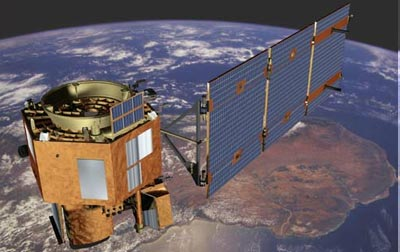 ‘The Little Engine That Could’ (Betsy Middleton, NASA)
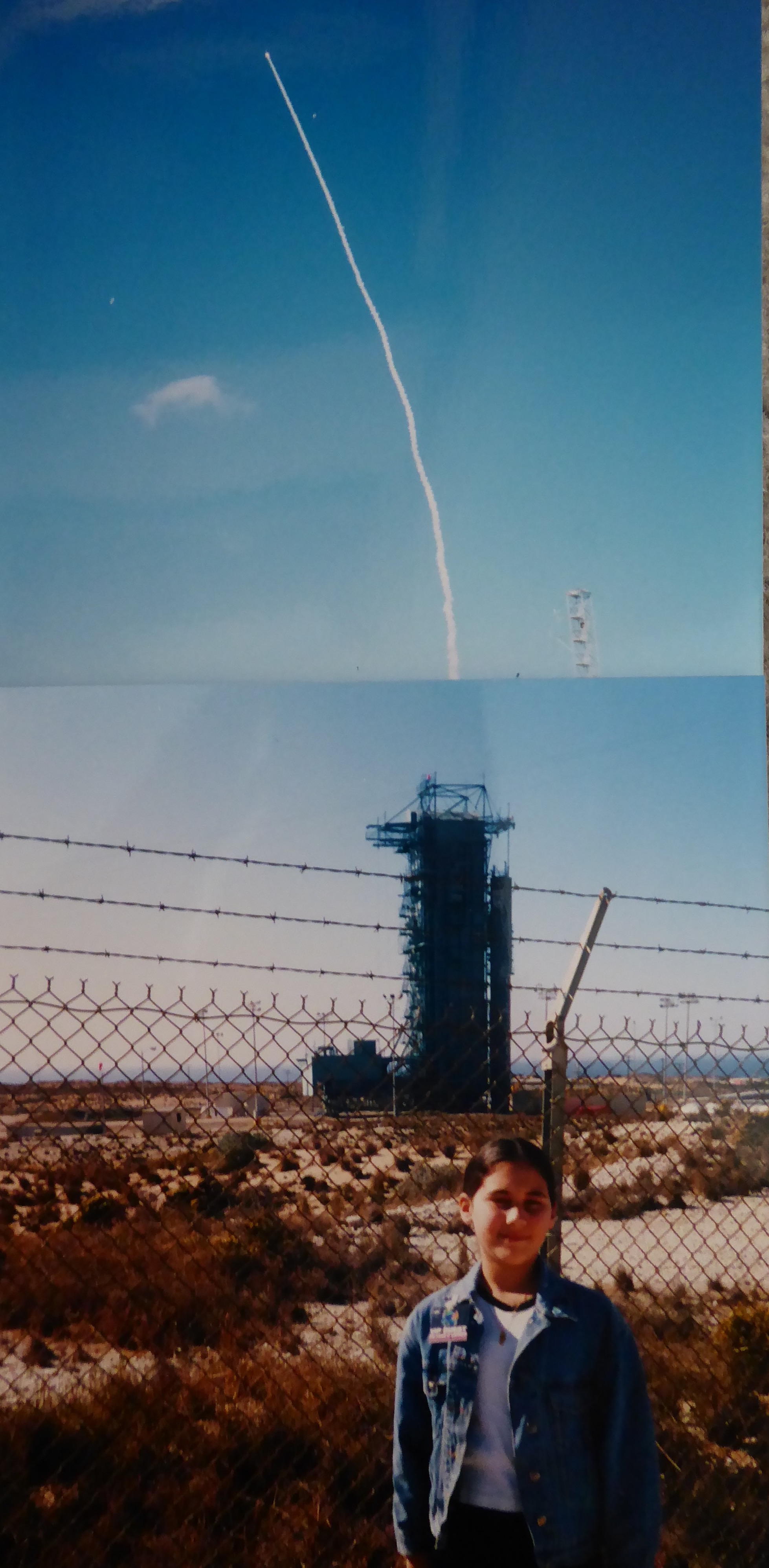 EO-1 Launch11/21/2000
EO-1 Legacy
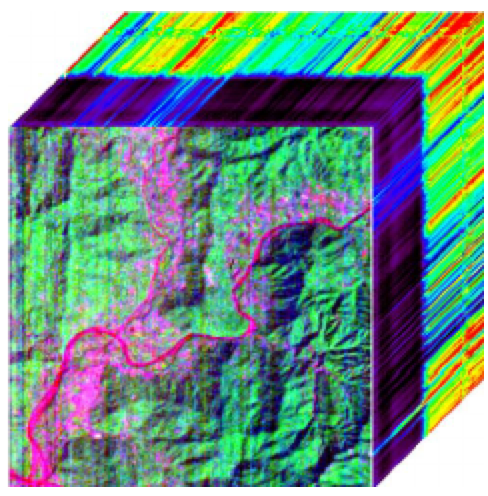 Demonstrating the pushbroom technology for land imaging– as predecessor for Landsat 8 and 9
Pointing ability – very useful feature for looking at the disaster event once it was identified
ability to increase collections (up to 5 in 16 days) for disaster support
led the disaster constellation, with automatic network connections to task among satellites  
Discriminating among crops, C3 vs C4 plants, with the first hyperspectral instrument in space
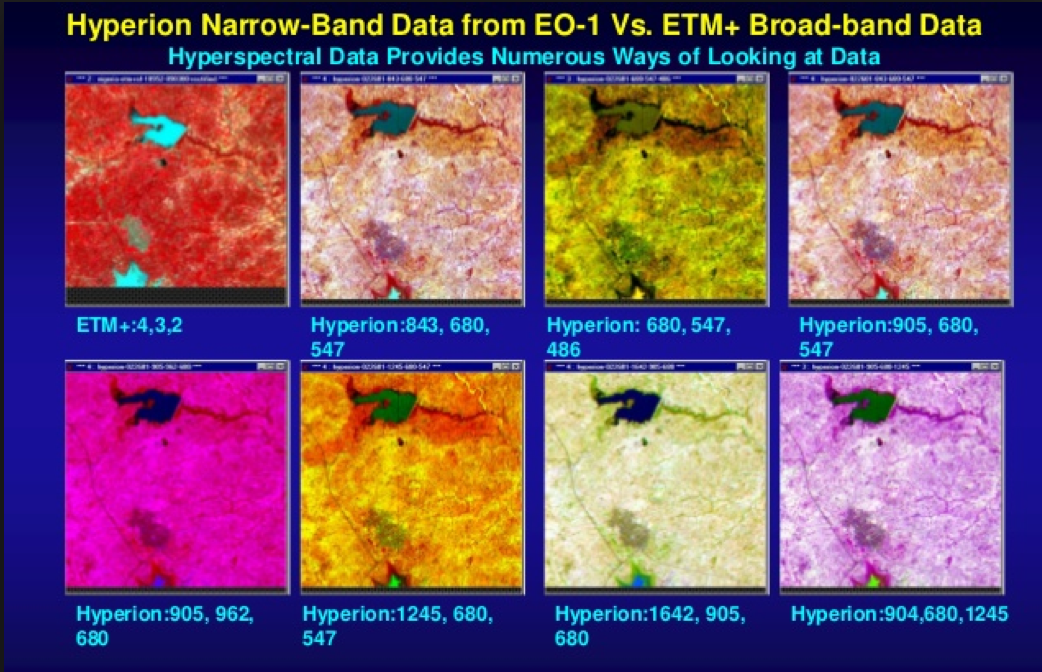 Near-Term Plans
LCLUC-2017 solicitation
Type1: Deliver continental or global-scale land science products, derived from multiple, international sources of data over land surfaces including inland and coastal waters
Type2: Prototyping novel data products using multiple sensing systems
Education and Outreach
E-Newsletters
Webinars
One-pagers
Statistics: Information on students graduating in LCLUC is needed
LCLUC website and Facebook page
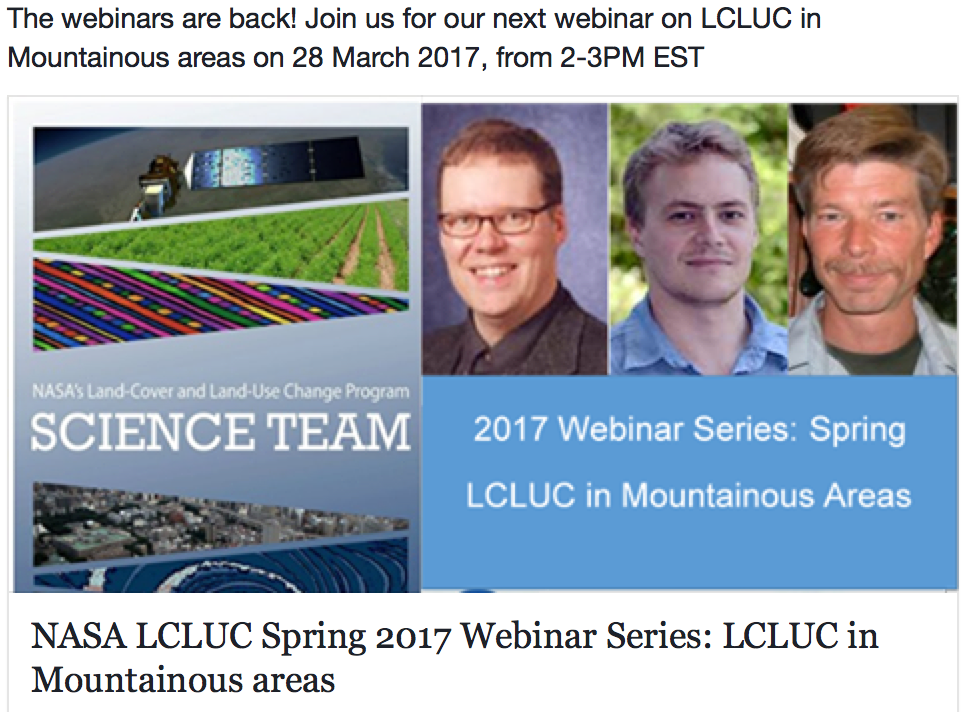 LCLUC Webinars series 
Projects have been presented during 2014-16 (Urban, Urban-Ag transitions, Ag)
receiving the 'Outstanding Contributions in Remote Sensing Award' from the Remote Sensing Specialty Group of the Association of American Geographers
At the Annual AAG Meeting 2017, in Boston.
Educational Component: NASA-MSU IALE
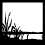 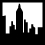 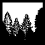 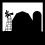 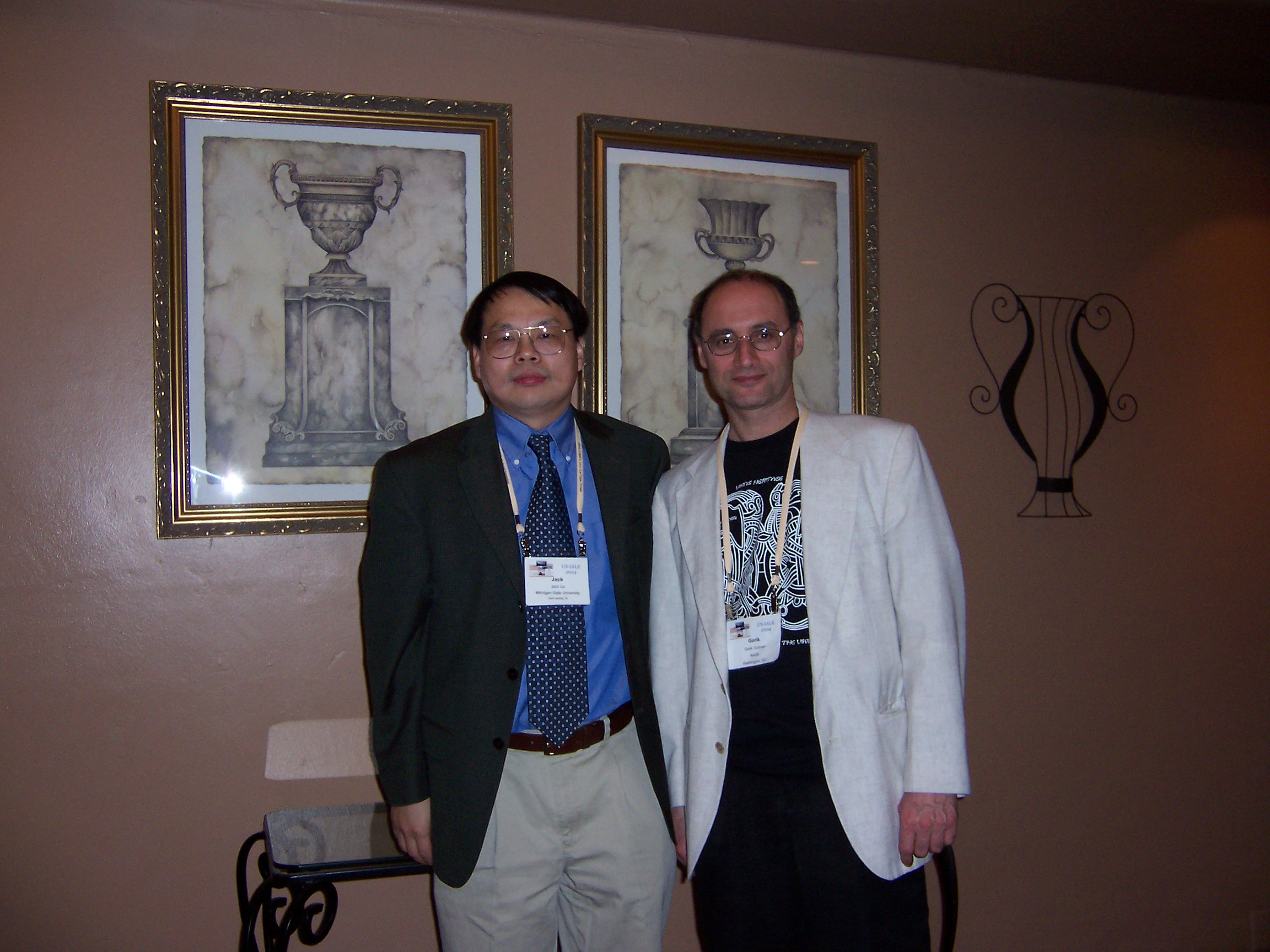 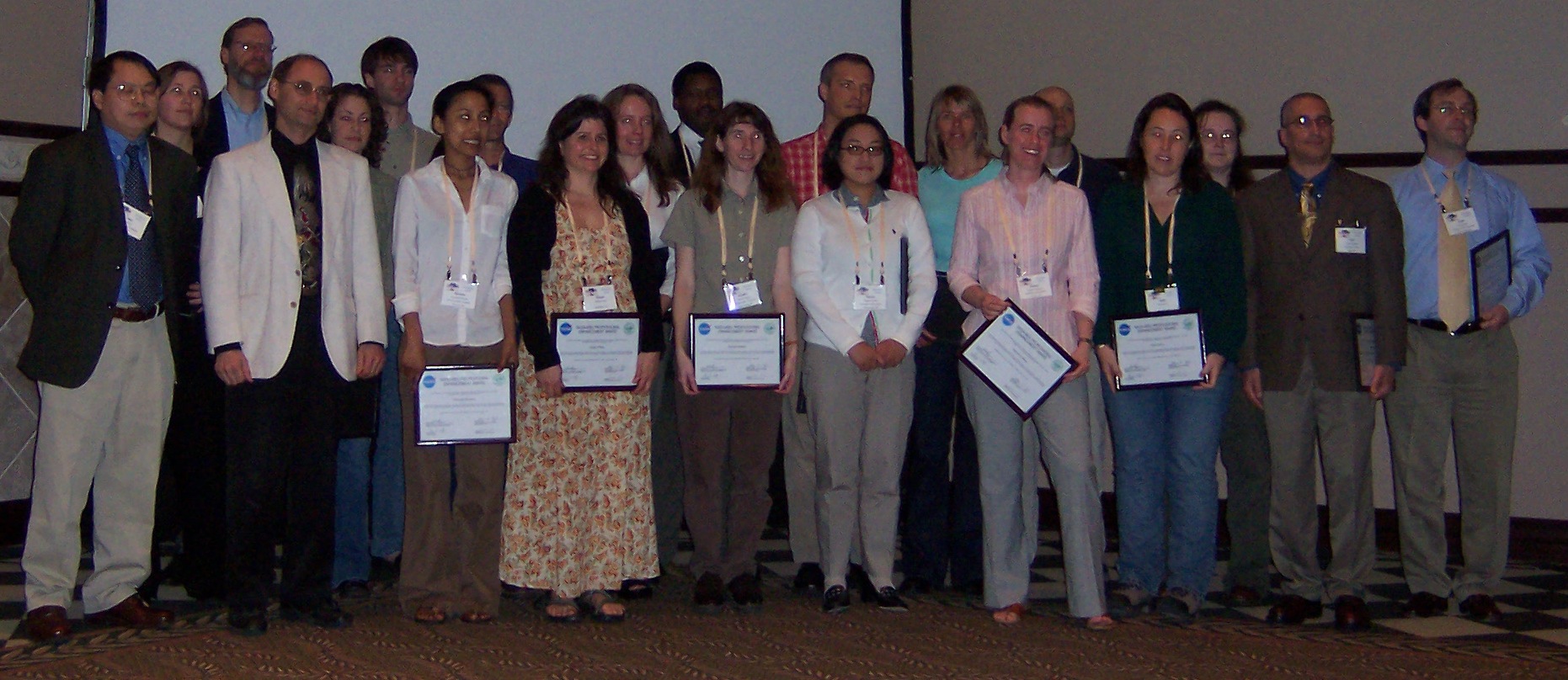 Educational Component: 
Trans-Atlantic Training (TAT)
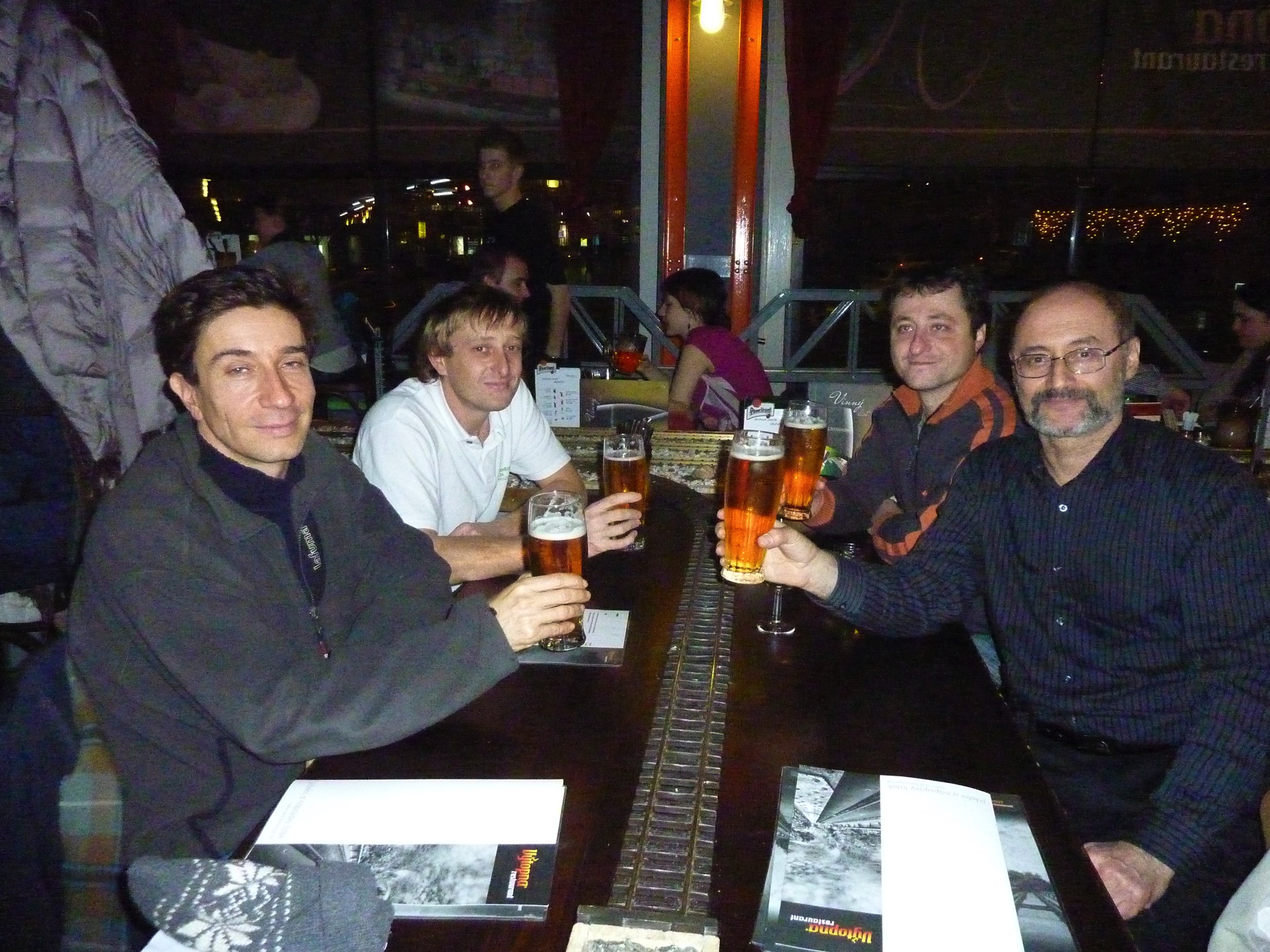 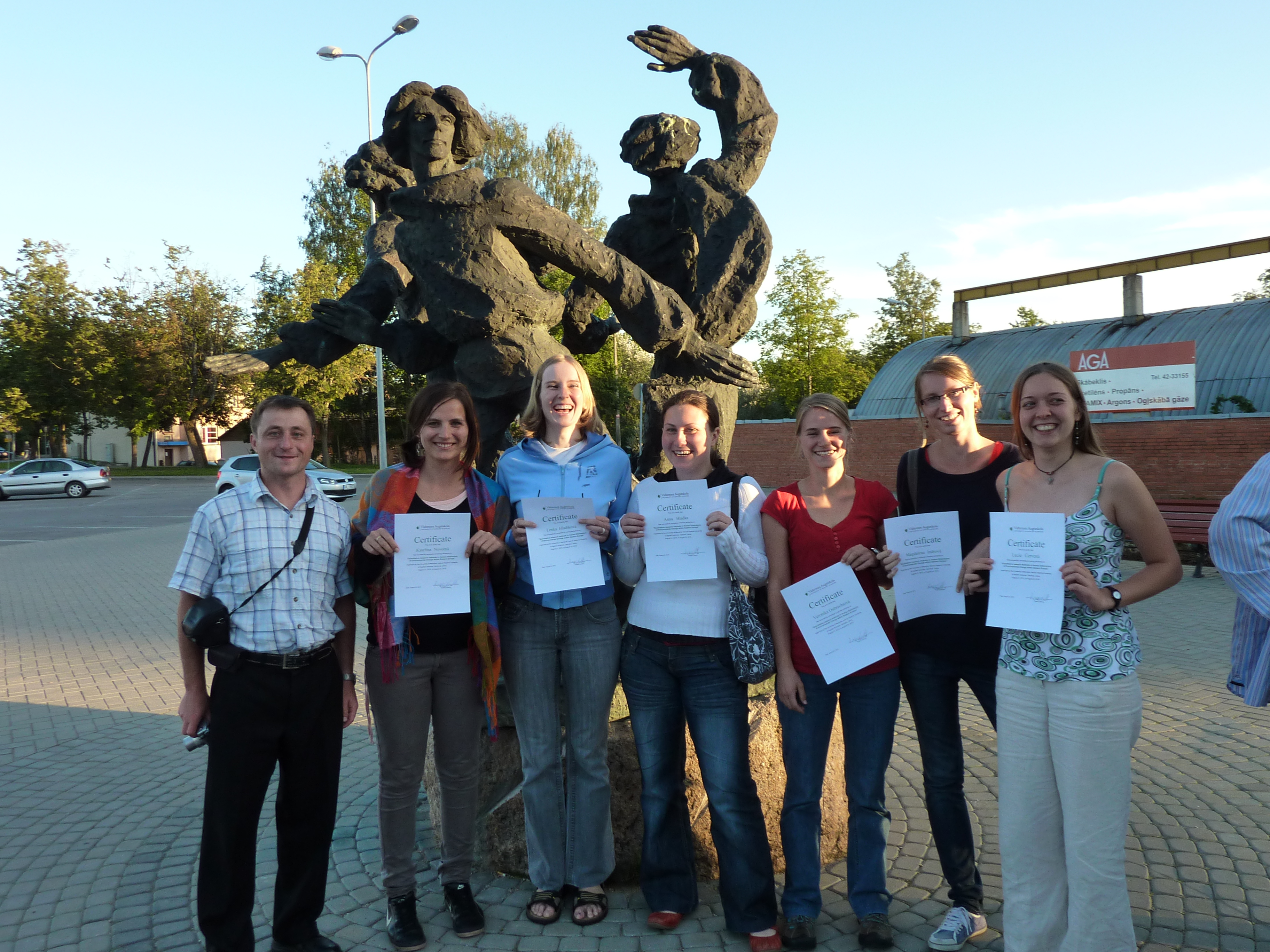 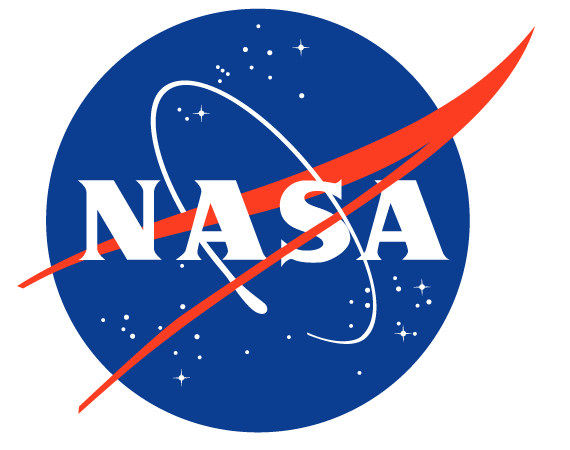 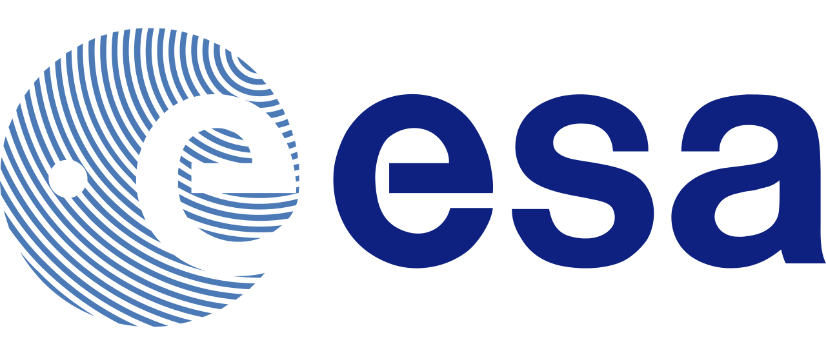 LCLUC Training in Latvia - 2010: 
Czech trainees
Agreeing on the TAT: Prague, Dec 2011
NASA-ESA regular training sessions in Eastern Europe for students +3 years June 2013 in Prague, Czech Rep.
June 2014 in Krakow, Poland
April 2015 in Prague, Czech Rep.
July 2016 in Zvolen, Slovakia
June 2017 in Pecs, Hungary
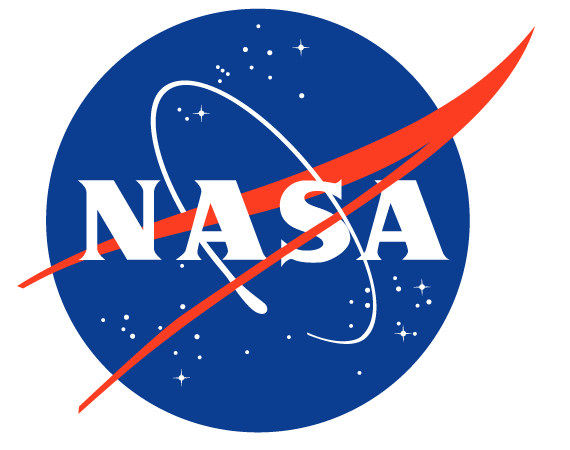 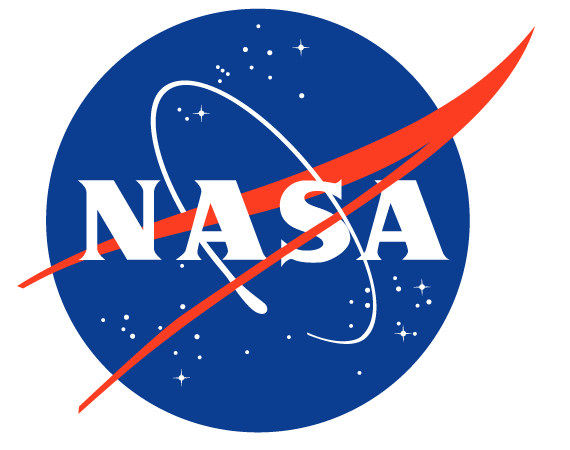 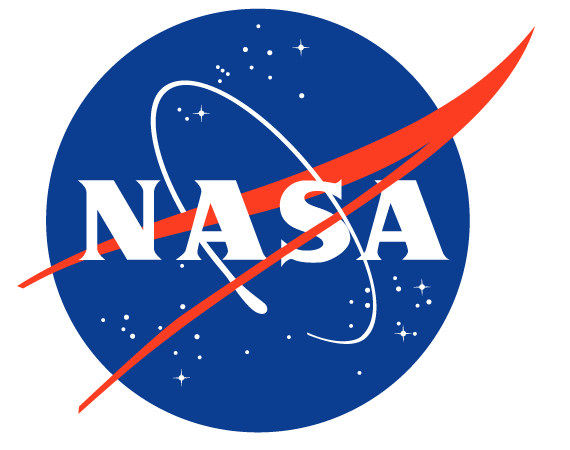 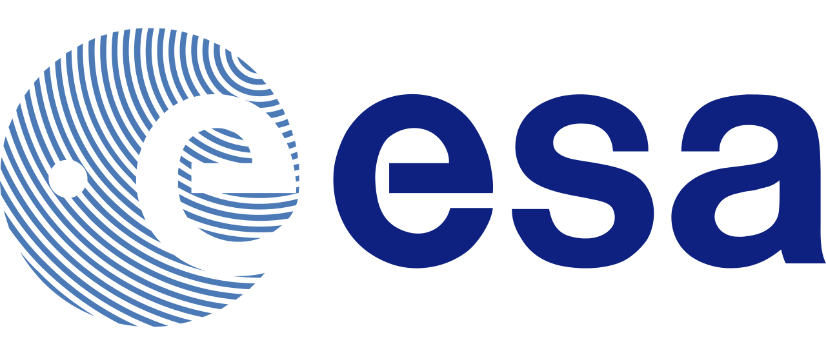 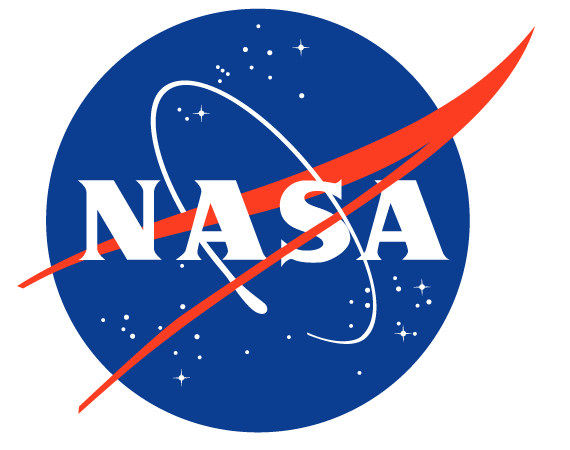 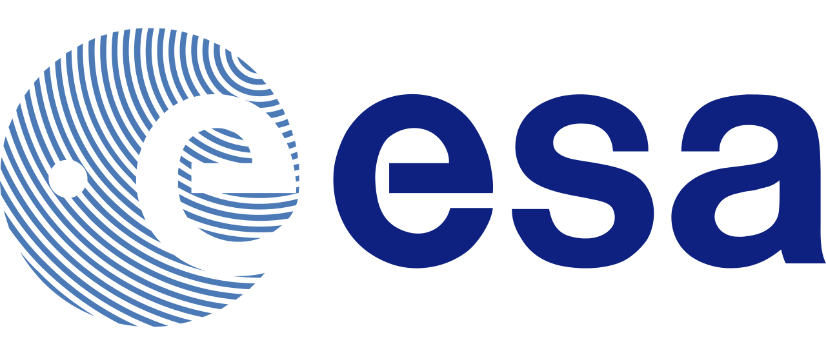 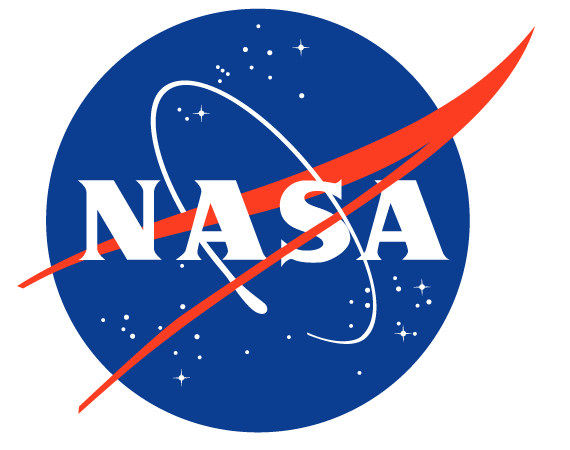 Coordinated Efforts on Capacity Building Activities
Thanks go to
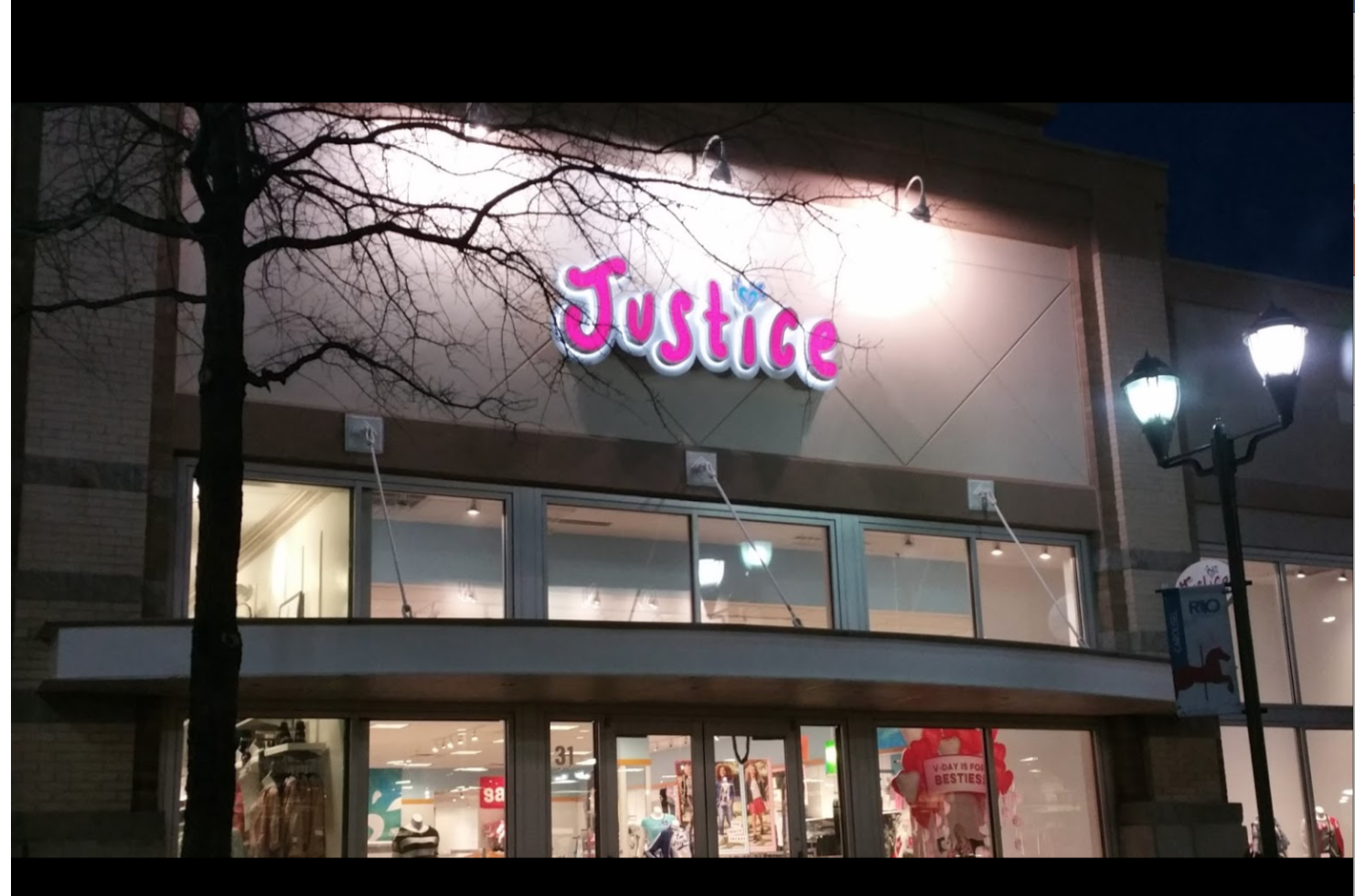 Organizers: C. J. and Co.





Sponsors: SGT, Inc.
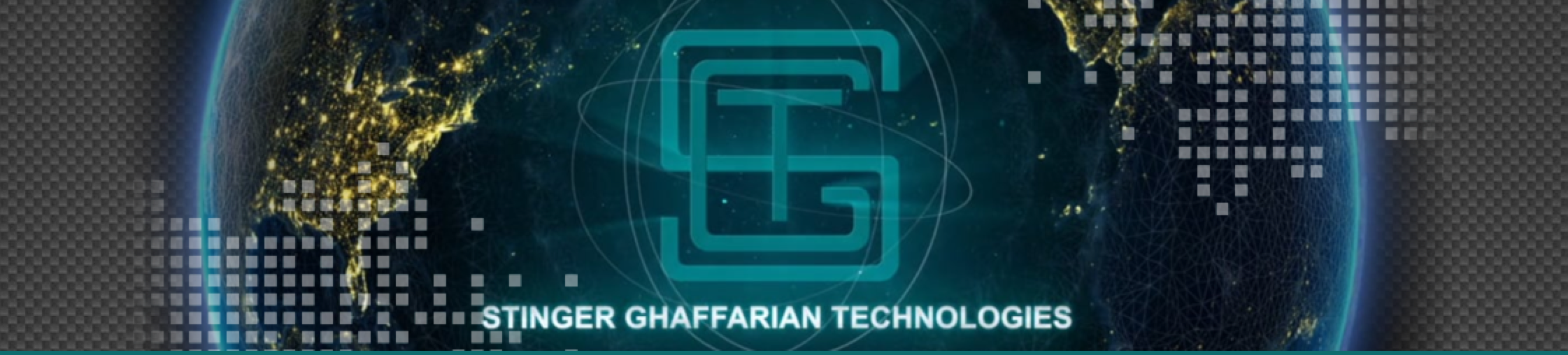 To All LCLUCers:
Enjoy 
Spring Blossoms
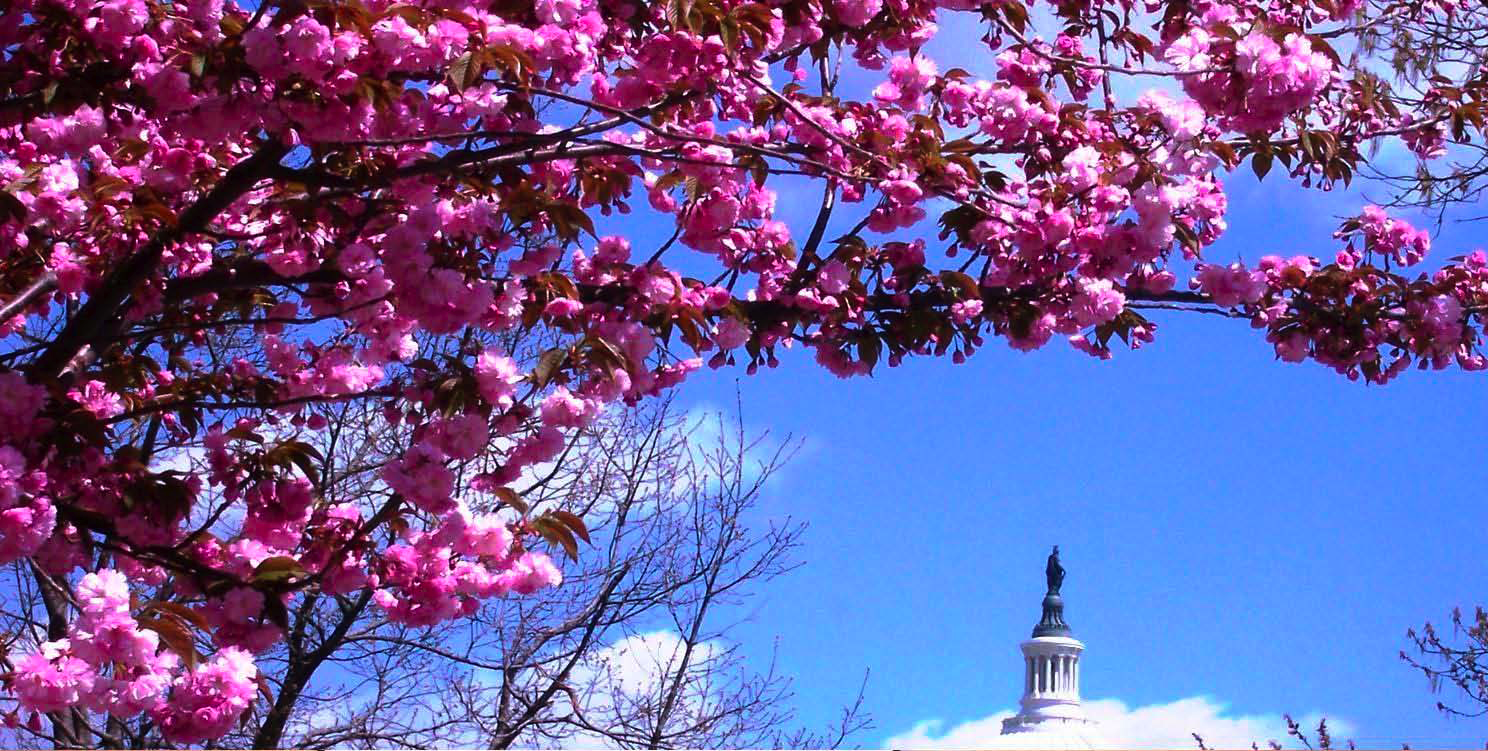